VARSENARE 2030
29 JUNI 2021
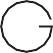 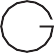 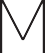 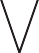 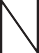 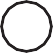 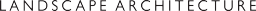 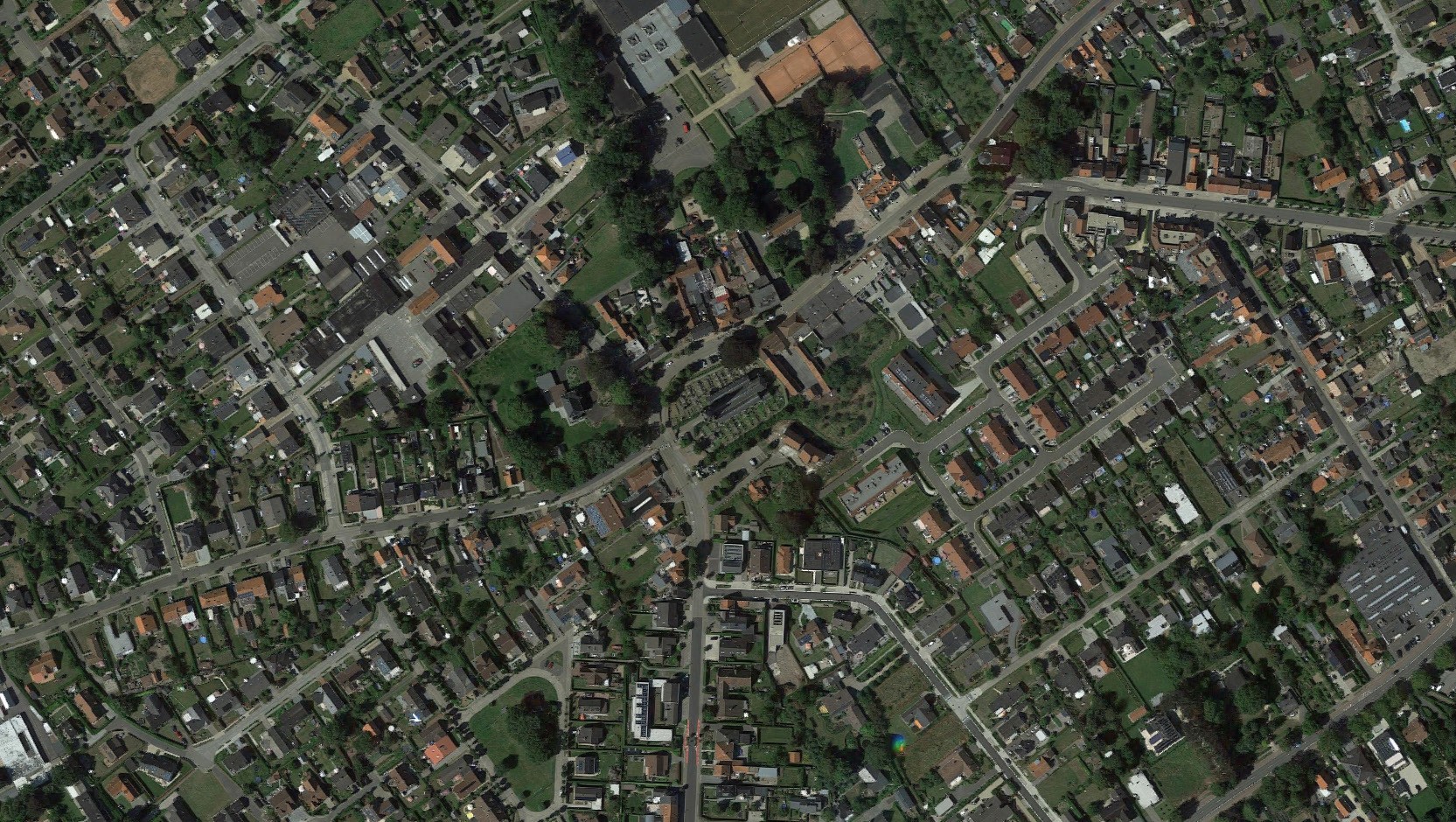 AGENDA
Waarom een ruimtelijk beleid?
Nieuwe uitdagingen en thema’s
Belang van participatie
Aanbevelingen
WAAROM EEN
RUIMTELIJK BELEID?
3
WAAROM ... DAAROM: URBAN SPRAWL
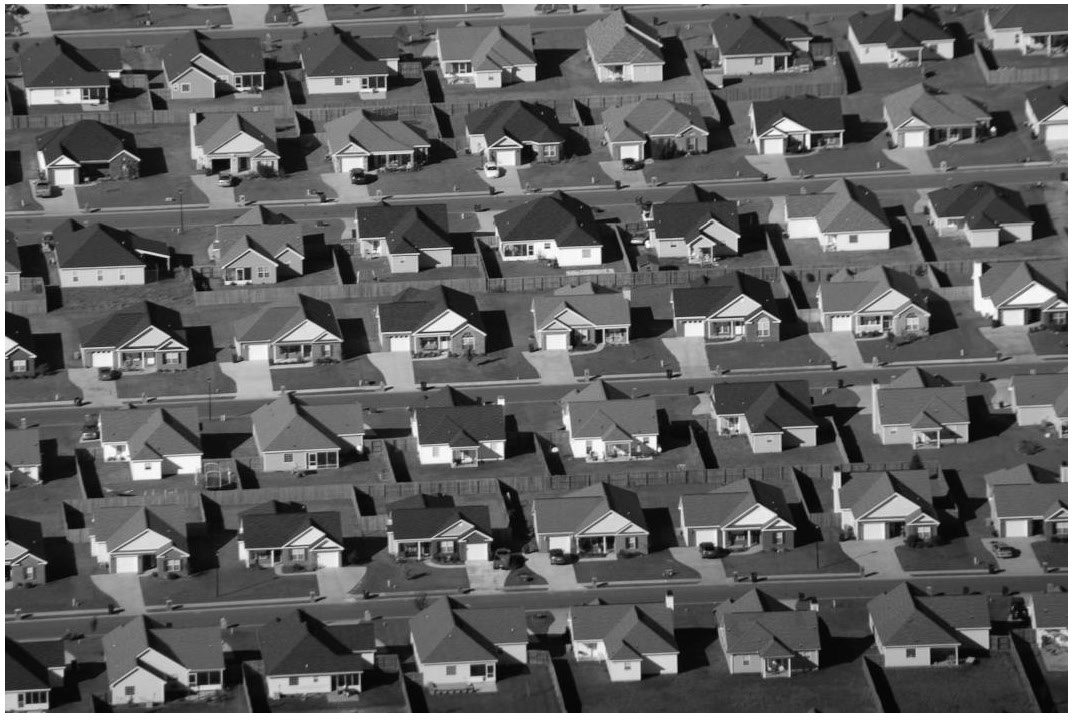 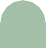 WAAROM EEN RUIMTELIJK BELEID?
4
WAAROM ... DAAROM: GEEN BUSINESS-AS-USUAL MEER


In de periode tussen 2008 (GRS Jabbeke, definitieve aanvaarding) tot 2020 ging er in de  gemeente Jabbeke 100 ha aan onbebouwde percelen verloren (of afgerond 8 ha per jaar).
Dit komt overeen met 111 grote voetbalvelden (120 * 75 m) of gemiddeld 9 grote voetbalvelden  per jaar.
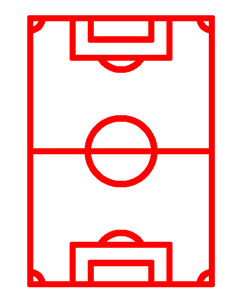 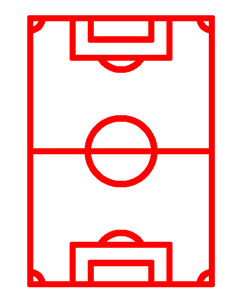 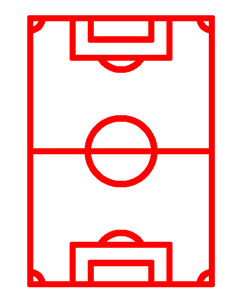 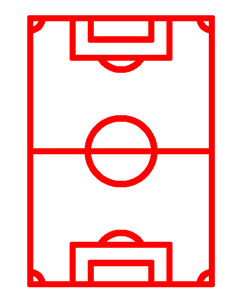 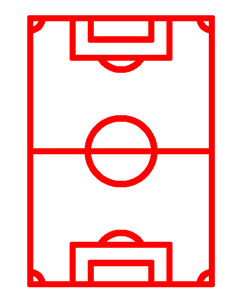 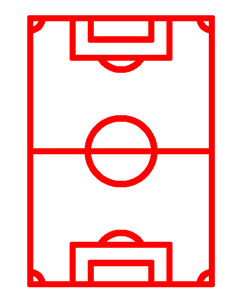 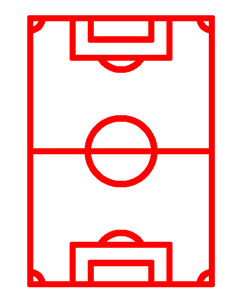 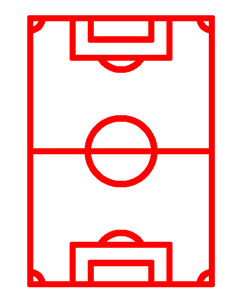 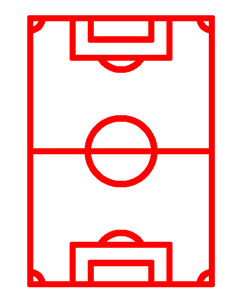 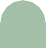 WAAROM EEN RUIMTELIJK BELEID?
5
WAAROM ... DAAROM: GEEN BUSINESS-AS-USUAL MEER
Illustratief voorbeeld (Geel) van de bebouwingsevolutie bij ongewijzigd beleid.

BEBOUWINGSEVOLUTIE
VERHOUDING BEVOLKINGSEVOLUTIE EN TOE-  NAME BEBOUWDE RUIMTE

35 000

30 000

25 000

20 000

15 000

10 000

5 000

0 000
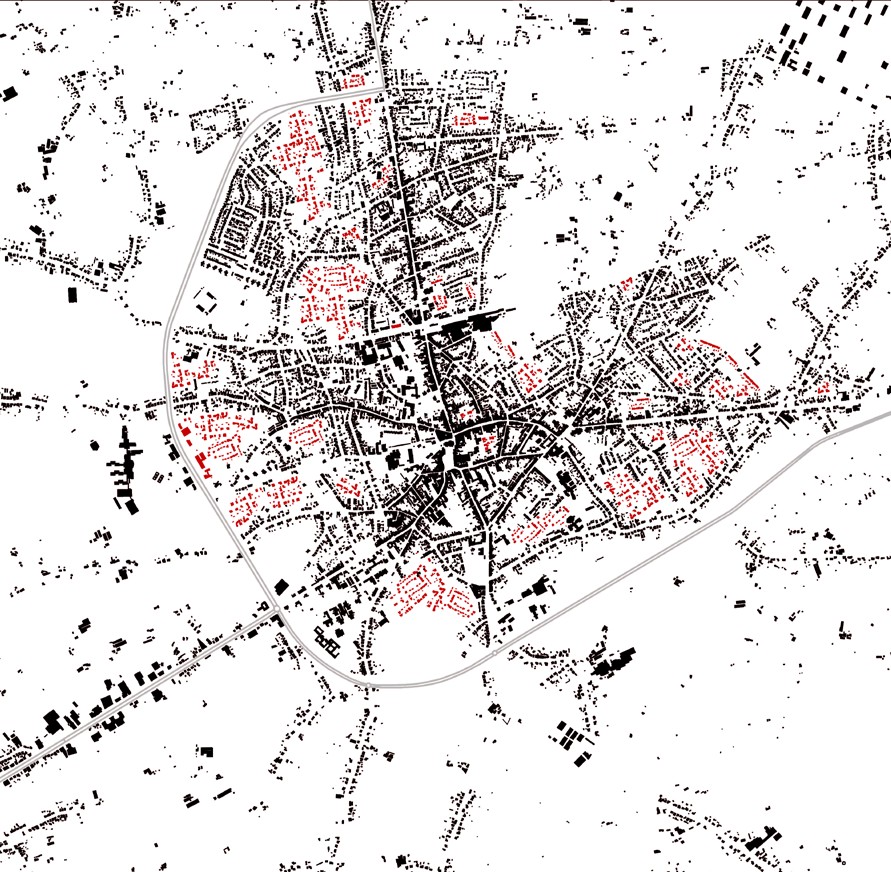 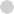 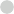 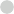 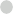 1980
1990
2000
2010
1970
1988
1997
2001
DOORGAAND PATROON  BEVOLKINGSEVOLUTIE (1970 tot 2014)
BEBOUWINGSEVOLUTIE (1970 tot 2014)
BRON	BELEIDSPLAN RUIMTE GEEL
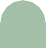 WAAROM EEN RUIMTELIJK BELEID?
6
EEN VERANDERENDE BELEIDSCONTEXT
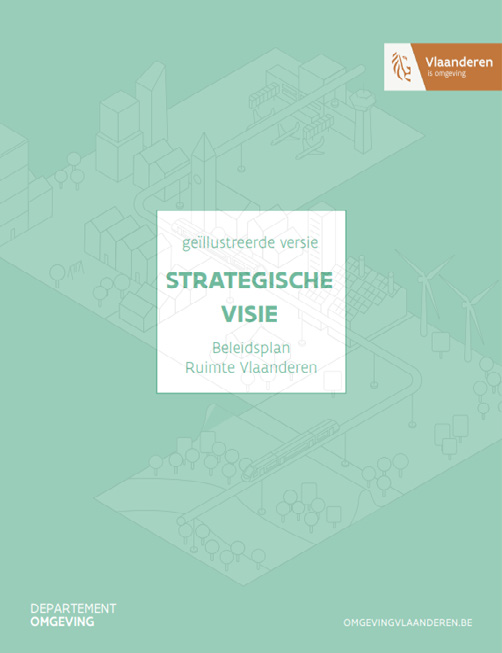 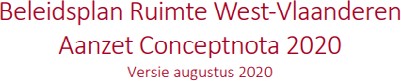 strategische visienota BRV
codextrein (wijziging VCRO naar aanleiding van BRV)
introductie van een nieuw planfiguur
van het ruimtelijk structuurplan naar het ruimtelijk  beleidsplan
beleidsplan ruimte West-Vlaanderen
nieuwe	ruimtelijke	toekomstvisie	voor	West-  Vlaanderen
openbaar onderzoek conceptnota november 2021 -  januari 2022
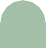 WAAROM EEN RUIMTELIJK BELEID?
7
WAARVOOR STAAT RUIMTELIJKE PLANNING?
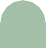 WAAROM EEN RUIMTELIJK BELEID?
8
RPL IS ...
... evenwicht tussen structuren met een lange levensduur en flexibiliteit
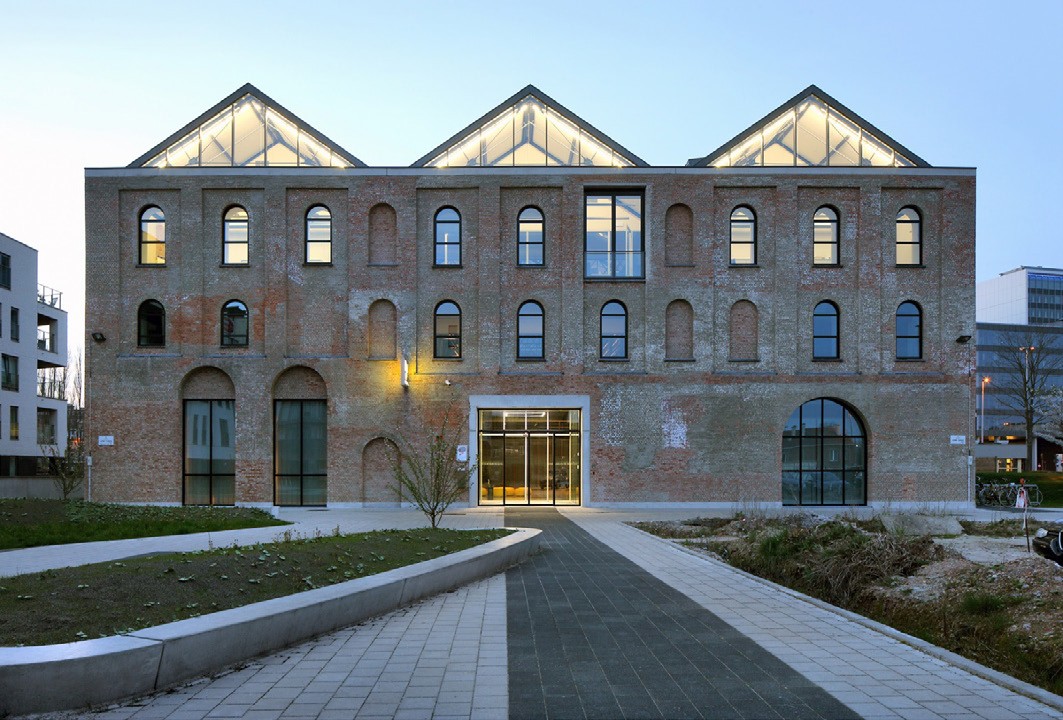 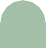 WAAROM EEN RUIMTELIJK BELEID?
9
RPL IS ...
... coproductief, inclusief en educatief
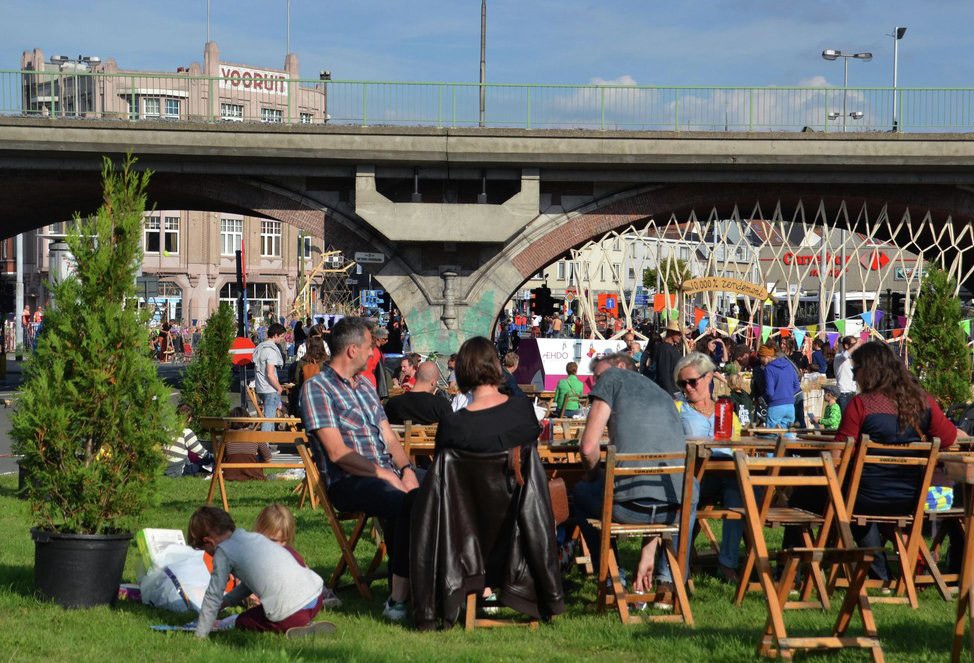 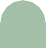 WAAROM EEN RUIMTELIJK BELEID?
10
RPL IS ...
... integrerend voor andere beleidsdomeinen
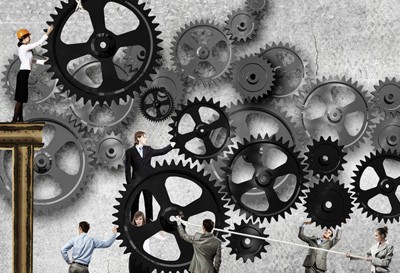 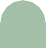 WAAROM EEN RUIMTELIJK BELEID?
11
RPL IS ...
... zichtbaar op terrein
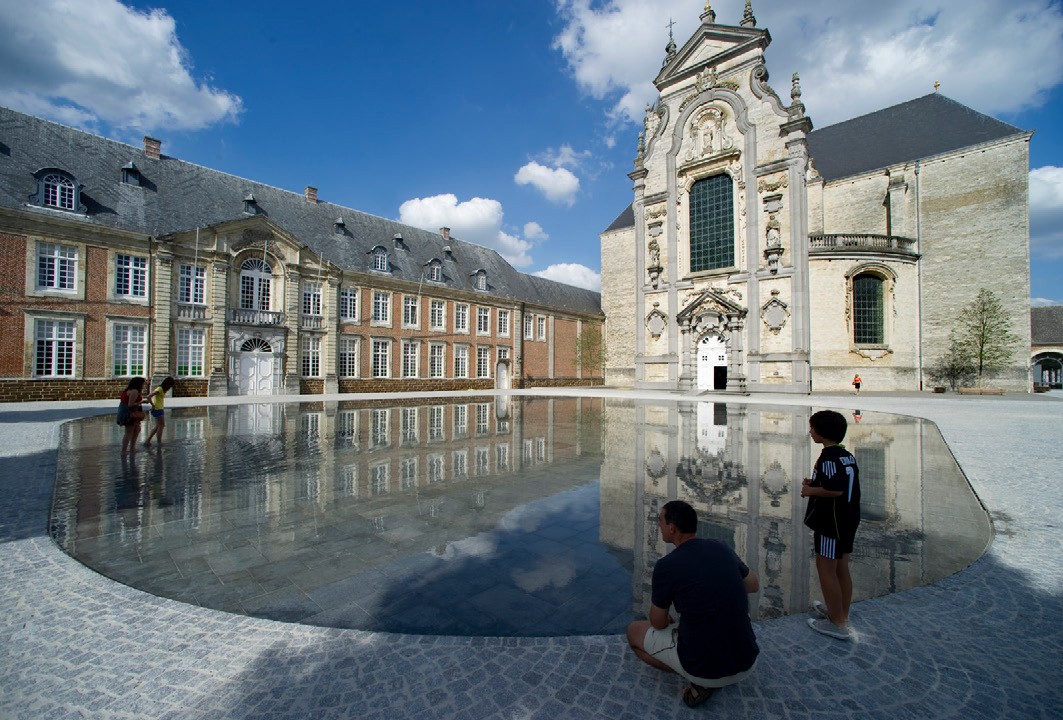 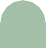 WAAROM EEN RUIMTELIJK BELEID?
12
RPL IS ...
... een zaak van een actieve overheid
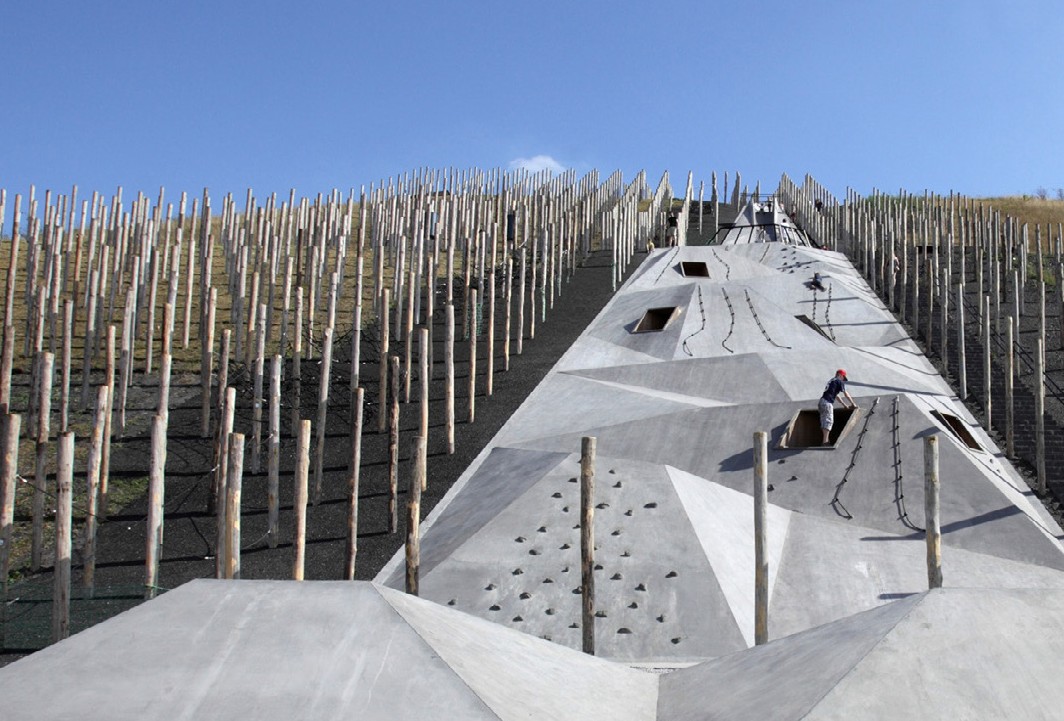 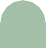 WAAROM EEN RUIMTELIJK BELEID?
13
NAAR EEN NIEUWE PLANFIGUUR
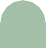 WAAROM EEN RUIMTELIJK BELEID?
14
VAN STRUCTUURPLAN NAAR BELEIDSPLAN
Het ruimtelijke beleidsplan staat aangekondigd als flexibel,  strategisch, realisatiegericht en participatief.
In feite dezelfde kernwaarden als ruimtelijke structuurplanning.
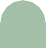 WAAROM EEN RUIMTELIJK BELEID?
15
VAN STRUCTUURPLAN ...
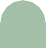 WAAROM EEN RUIMTELIJK BELEID?
16
... NAAR BELEIDSPLAN
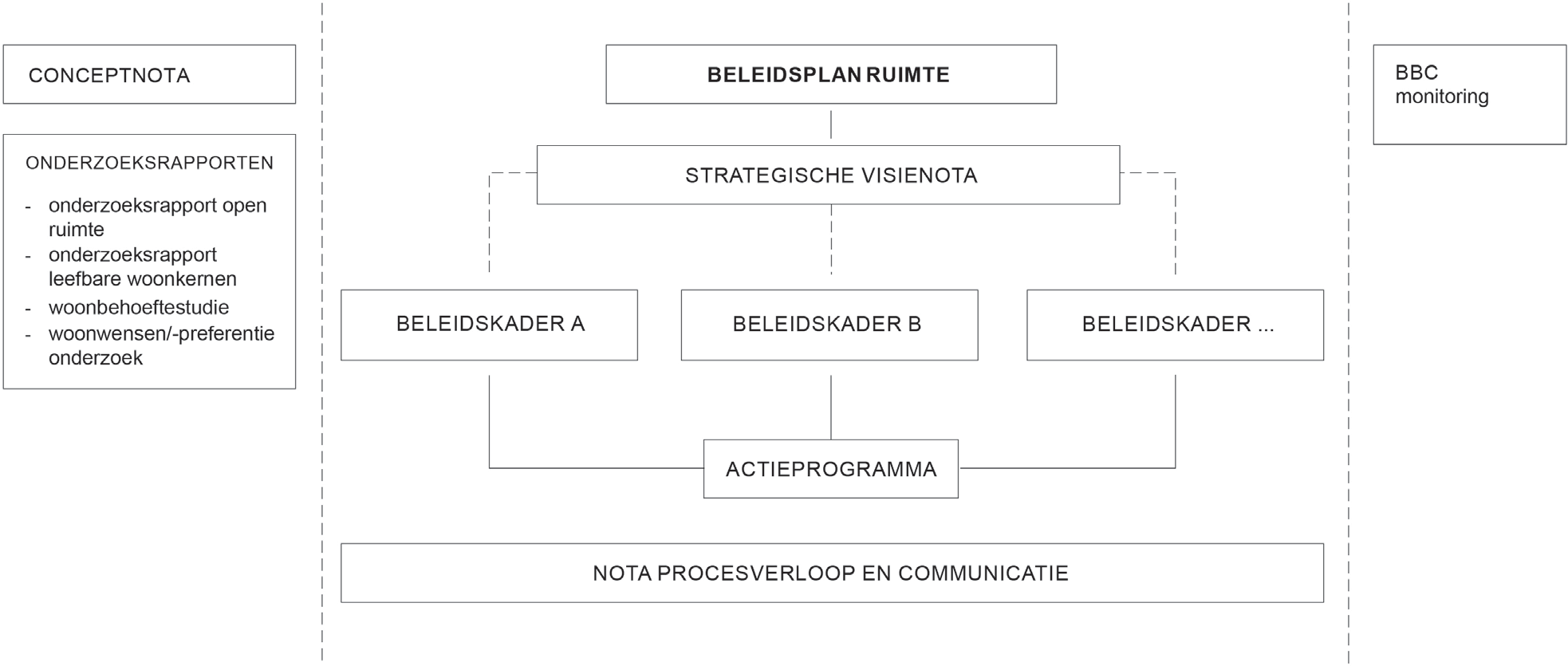 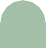 WAAROM EEN RUIMTELIJK BELEID?
17
UITDAGINGEN EN THEMA’S
18
GLOBALE UITDAGINGEN MET EEN LOKALE IMPACT
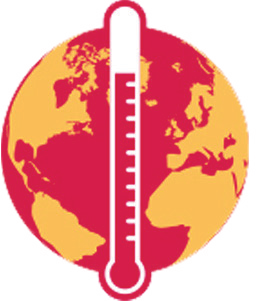 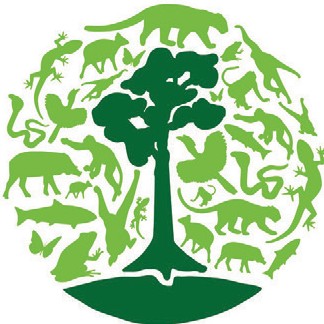 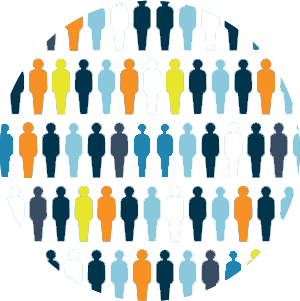 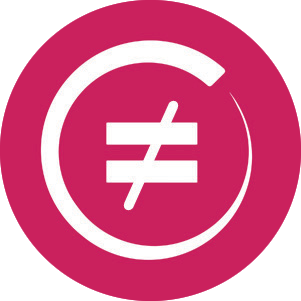 Klimaat
bioDiversiteit
Demografie
Ongelijkheid
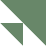 UITGAGINGEN EN THEMA'S
19
RUIMTE EN KLIMAAT
In 2017 3 hittegolfdagen in Jabbeke
In 2030 8 hittegolfdagen in Jabbeke
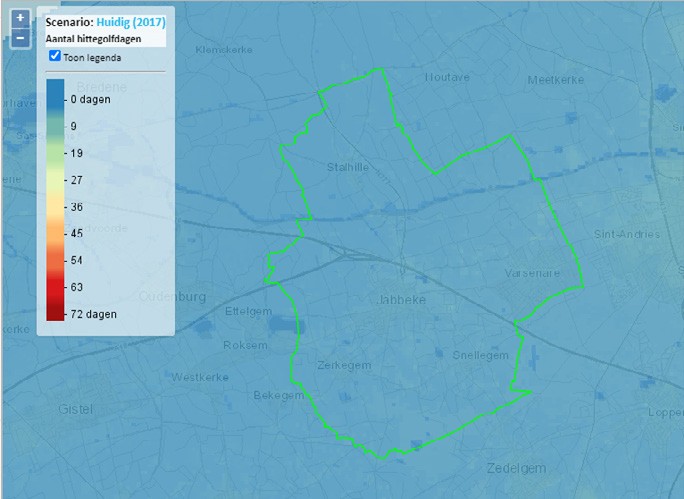 In 2050 14 hittegolfdagen in Jabbeke
In 2100 41 hittegolfdagen in Jabbeke
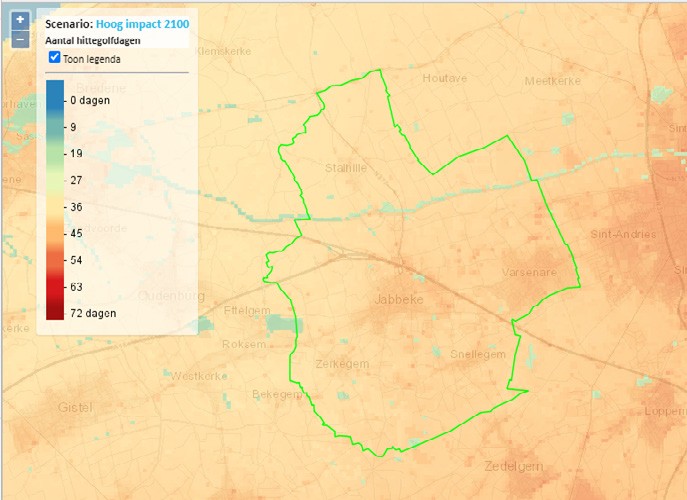 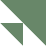 UITGAGINGEN EN THEMA'S
20
BIODIVERSITEIT
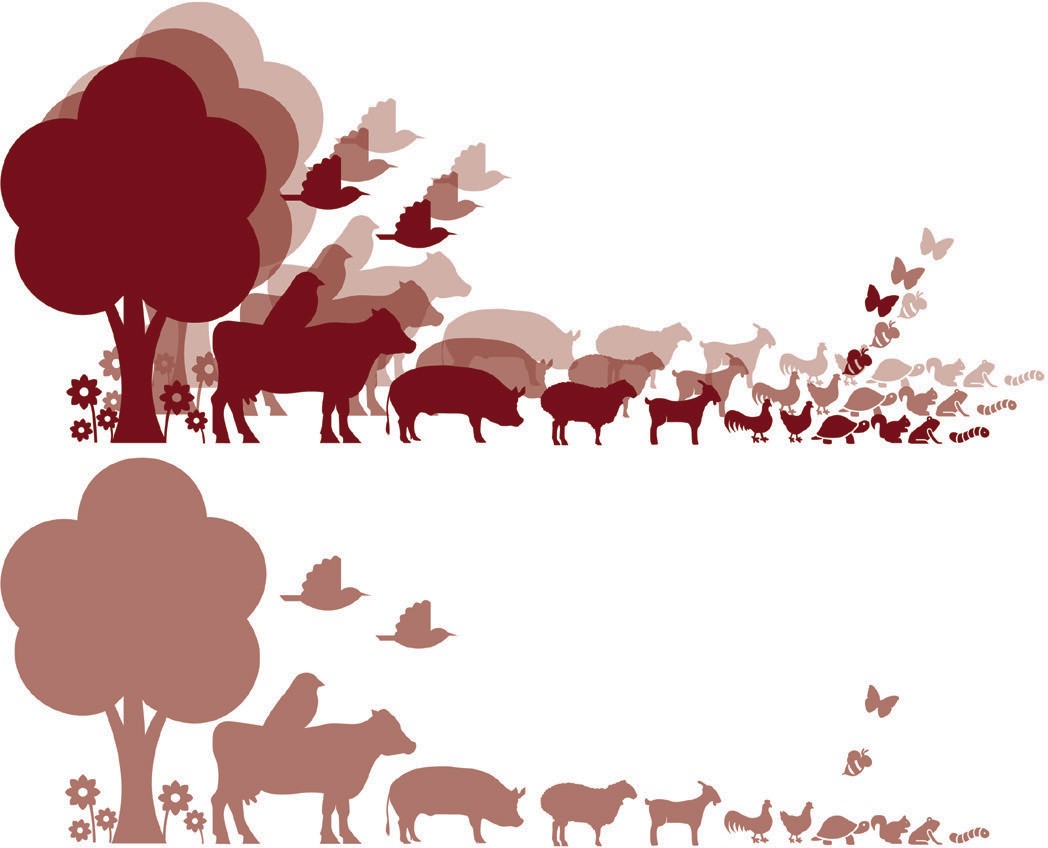 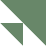 UITGAGINGEN EN THEMA'S
21
DEMOGRAFIE
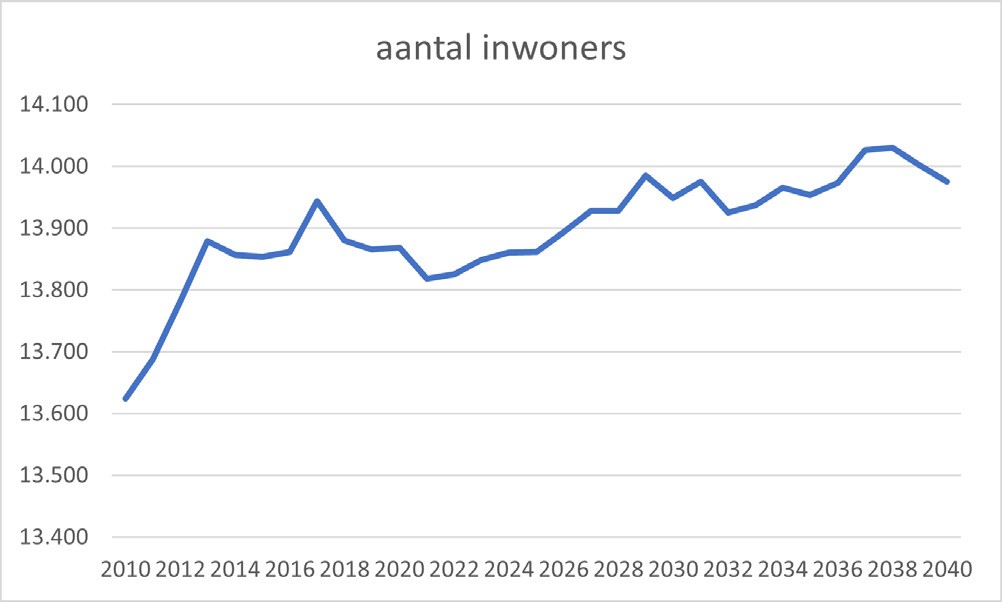 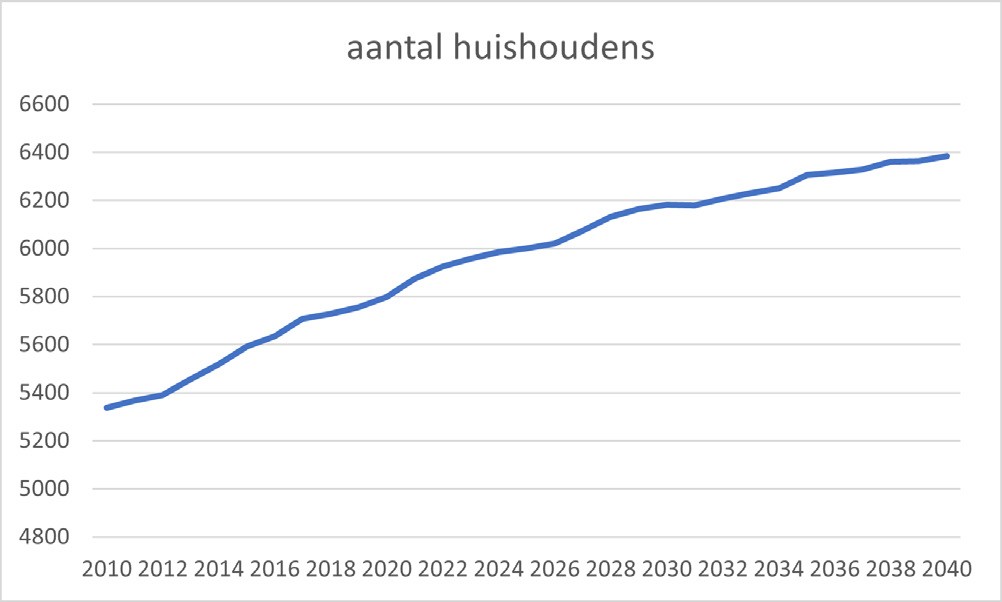 + 157
+ 509
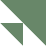 UITGAGINGEN EN THEMA'S
22
ONGELIJKHEID
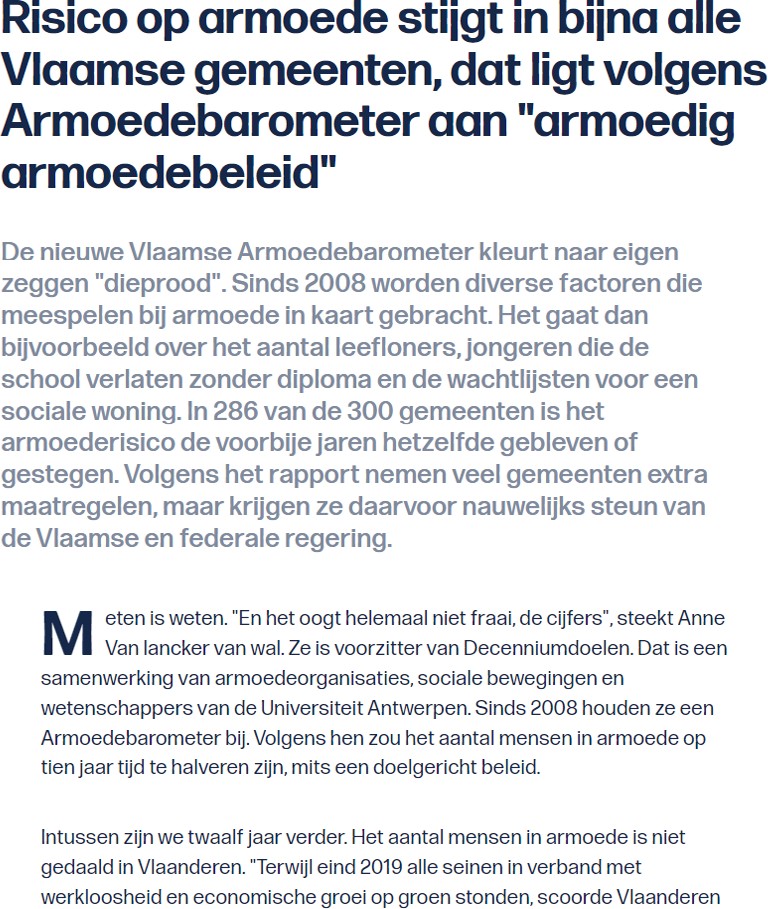 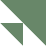 UITGAGINGEN EN THEMA'S
23
RELEVANTE THEMA’S
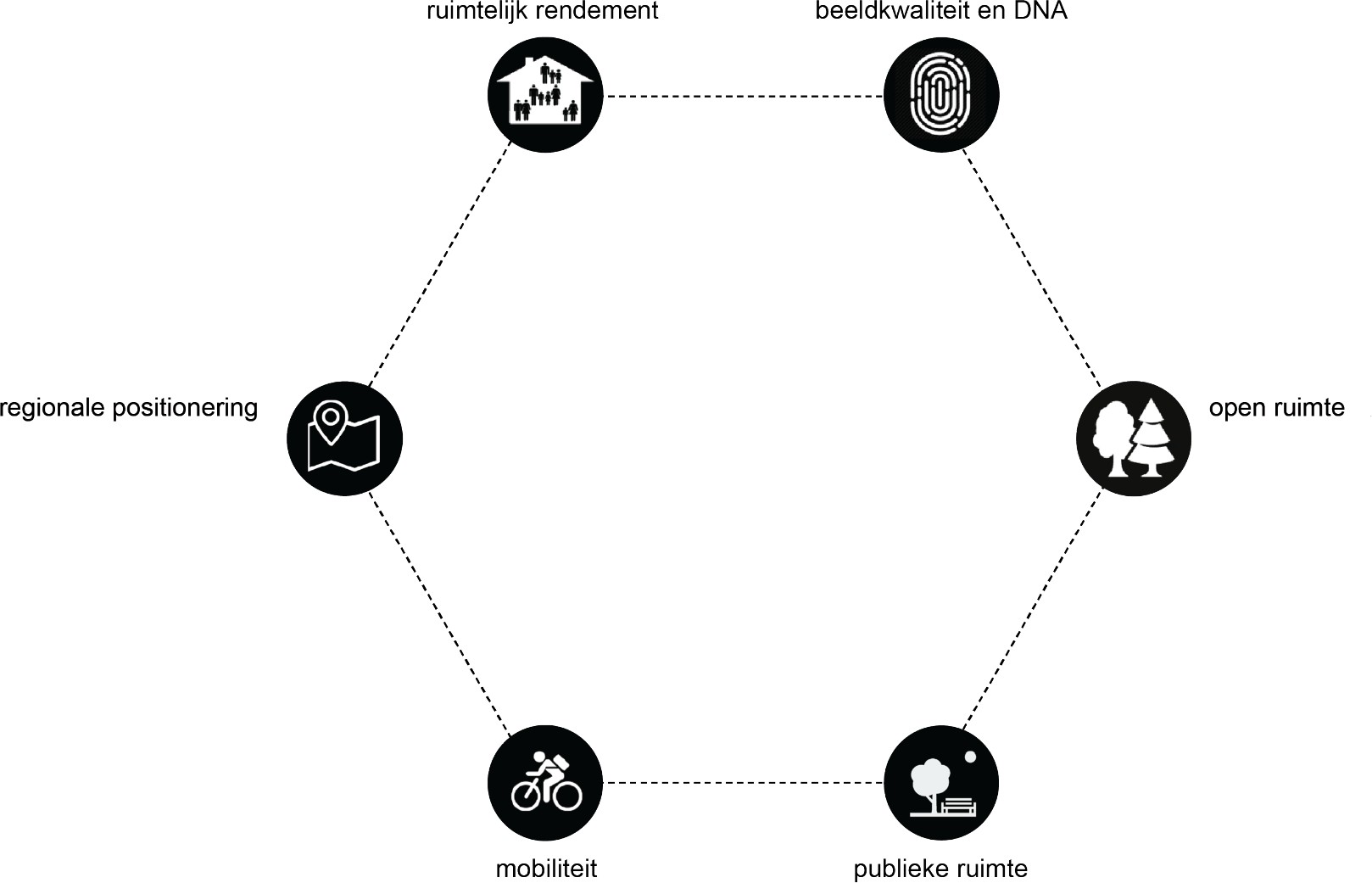 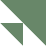 UITGAGINGEN EN THEMA'S
24
OPEN RUIMTE
OPEN RUIMTE ≠ RESTRUIMTE
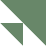 UITGAGINGEN EN THEMA'S
25
OPEN RUIMTE
OPEN RUIMTE =
BEHOUDEN
.
VERSTERKEN
.
HERWINNEN
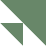 UITGAGINGEN EN THEMA'S
26
OPEN RUIMTE
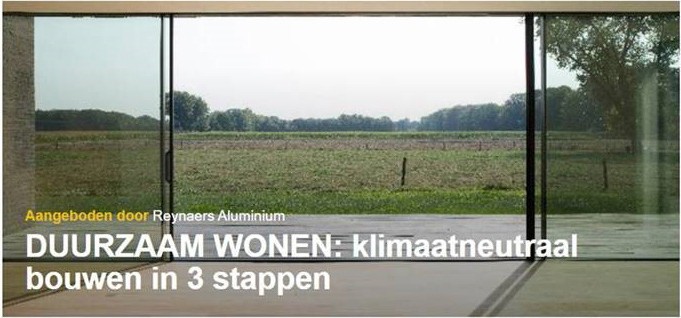 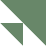 UITGAGINGEN EN THEMA'S
27
OPEN RUIMTE . open ruimte mal
bron	beleidsplan ruimte Geel
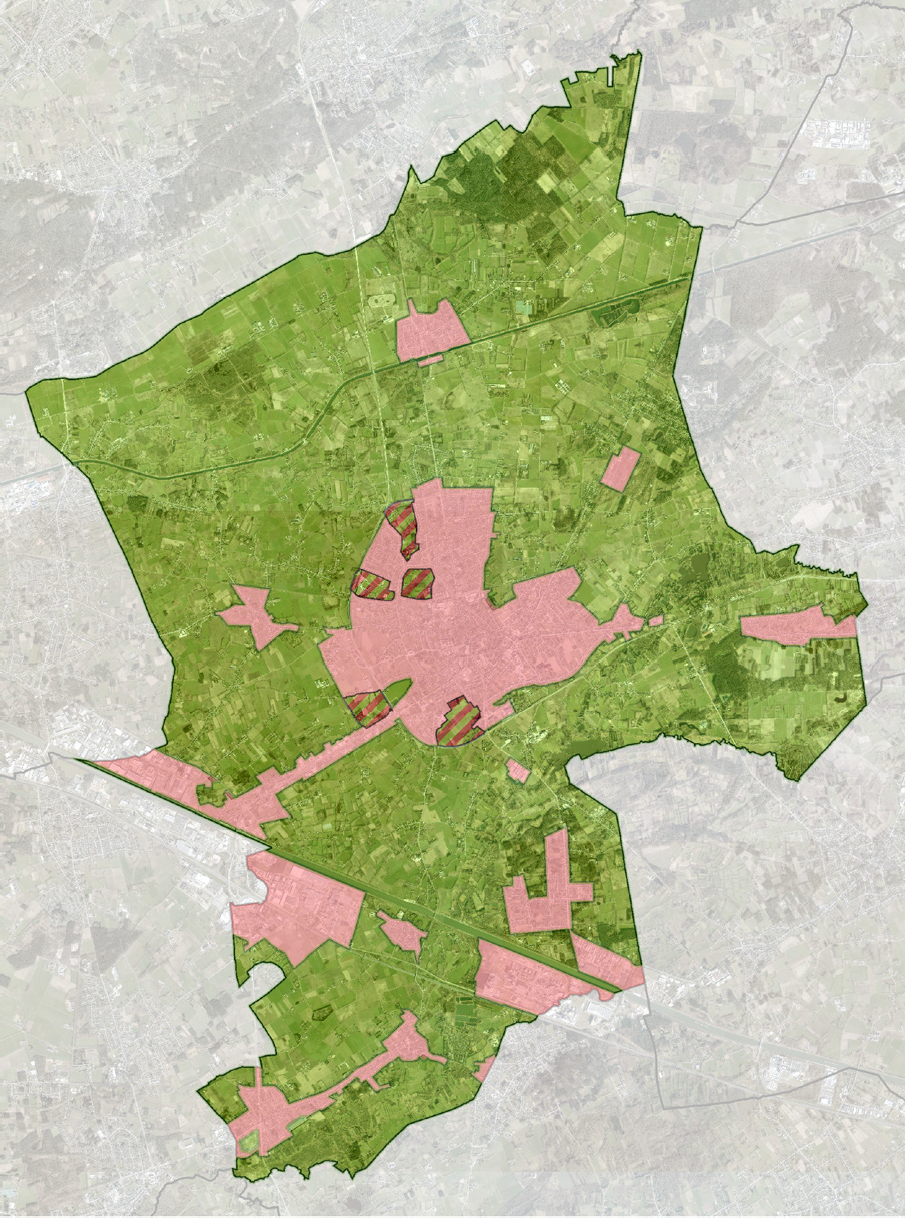 gebied voor kernversterkend beleid
gebied voor open ruimte beleid  indringende open ruimte






























































DEZE KAART KAN NOOIT LOS VAN  DE BEGELEIDENDE TEKST WORDEN
GEÎNTERPRETEERD OF GEPUBLICEERD
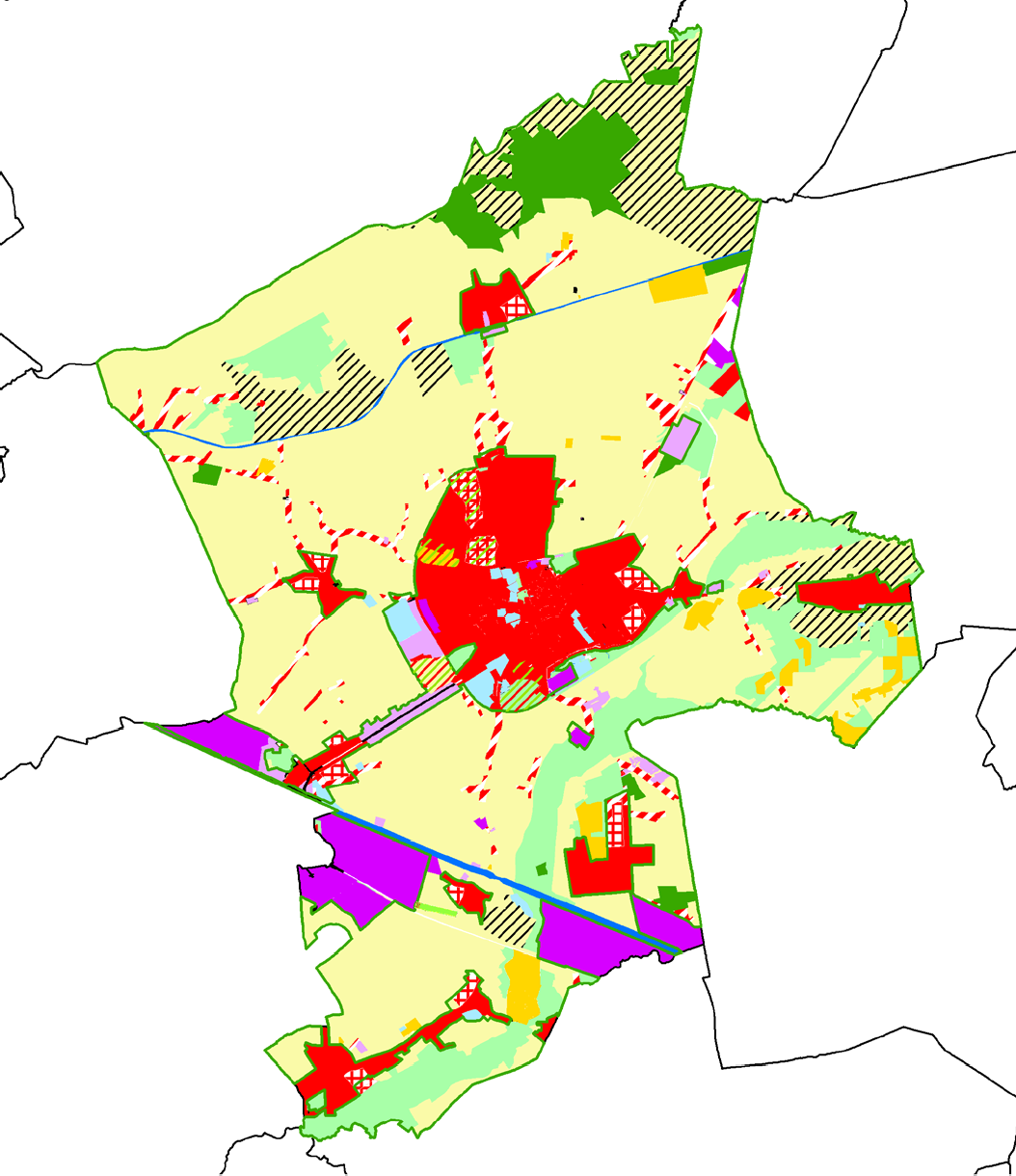 N N
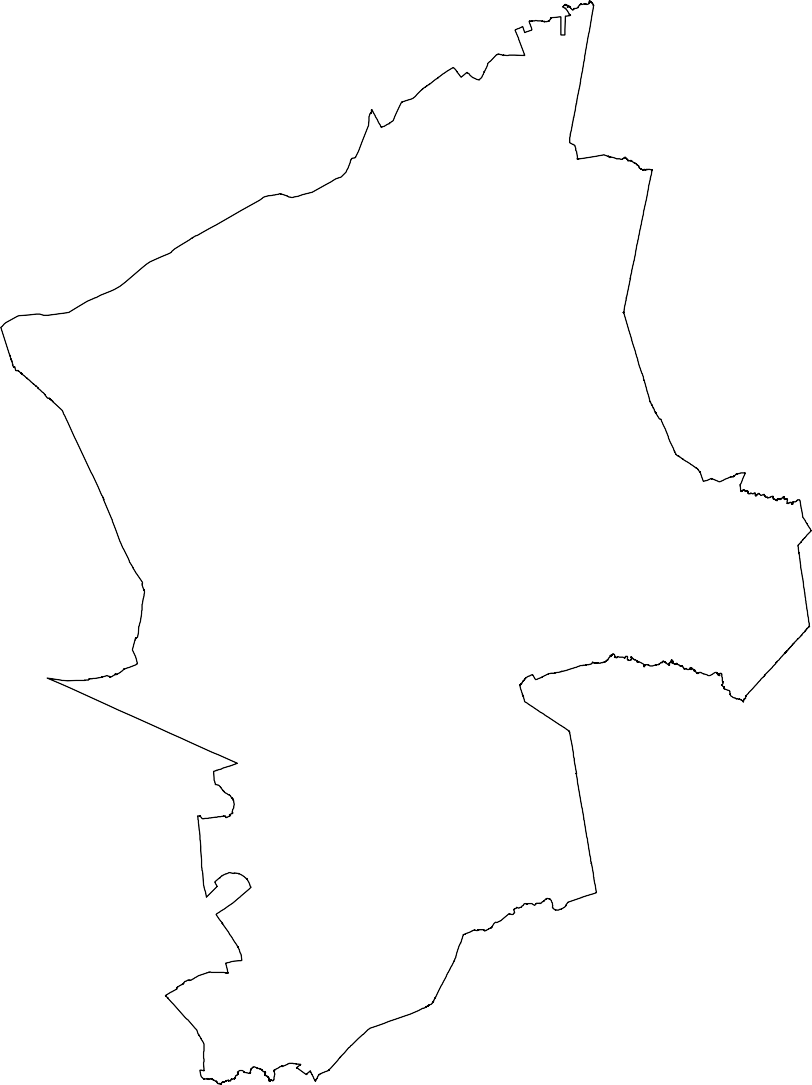 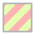 T
R
P
N
R
R
JC  JC
T
N
P
P
N  JC
N
N
JC
N
T
P
P
P
N
N
N
N
N
N  T
T
N
T
T
N
T
N
R
N
P
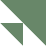 UITGAGINGEN EN THEMA'S
28
OPEN RUIMTE . landschapseenheden


kasteellandschap
bos- en heidelandschap
valleilandschap
landbouwlandschap
compartimentenlandschap
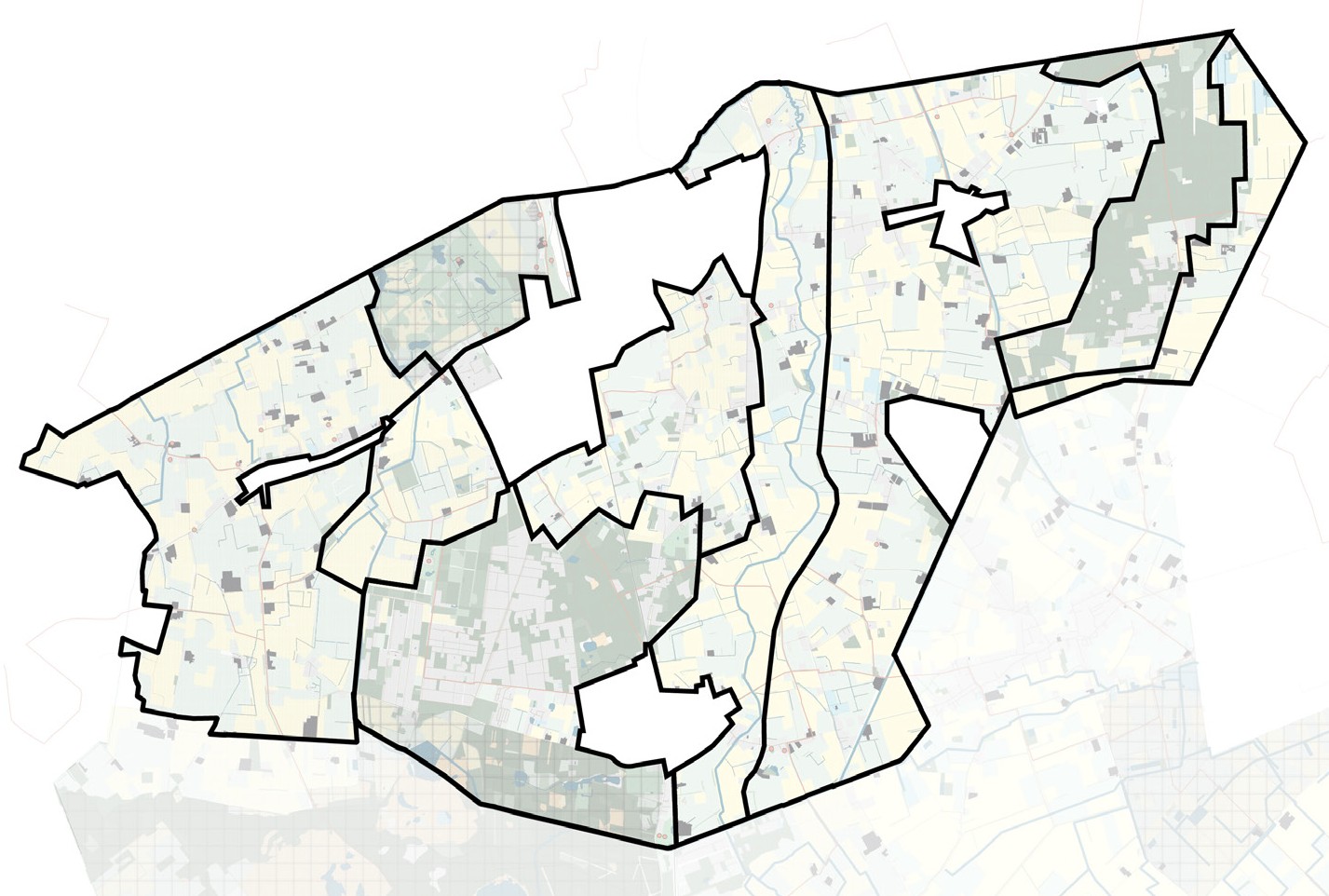 2
1
4
5
5
4
3
2
bron
beleidsplan ruimte Essen
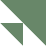 UITGAGINGEN EN THEMA'S
29
VERHOGEN RUIMTELIJK RENDEMENT
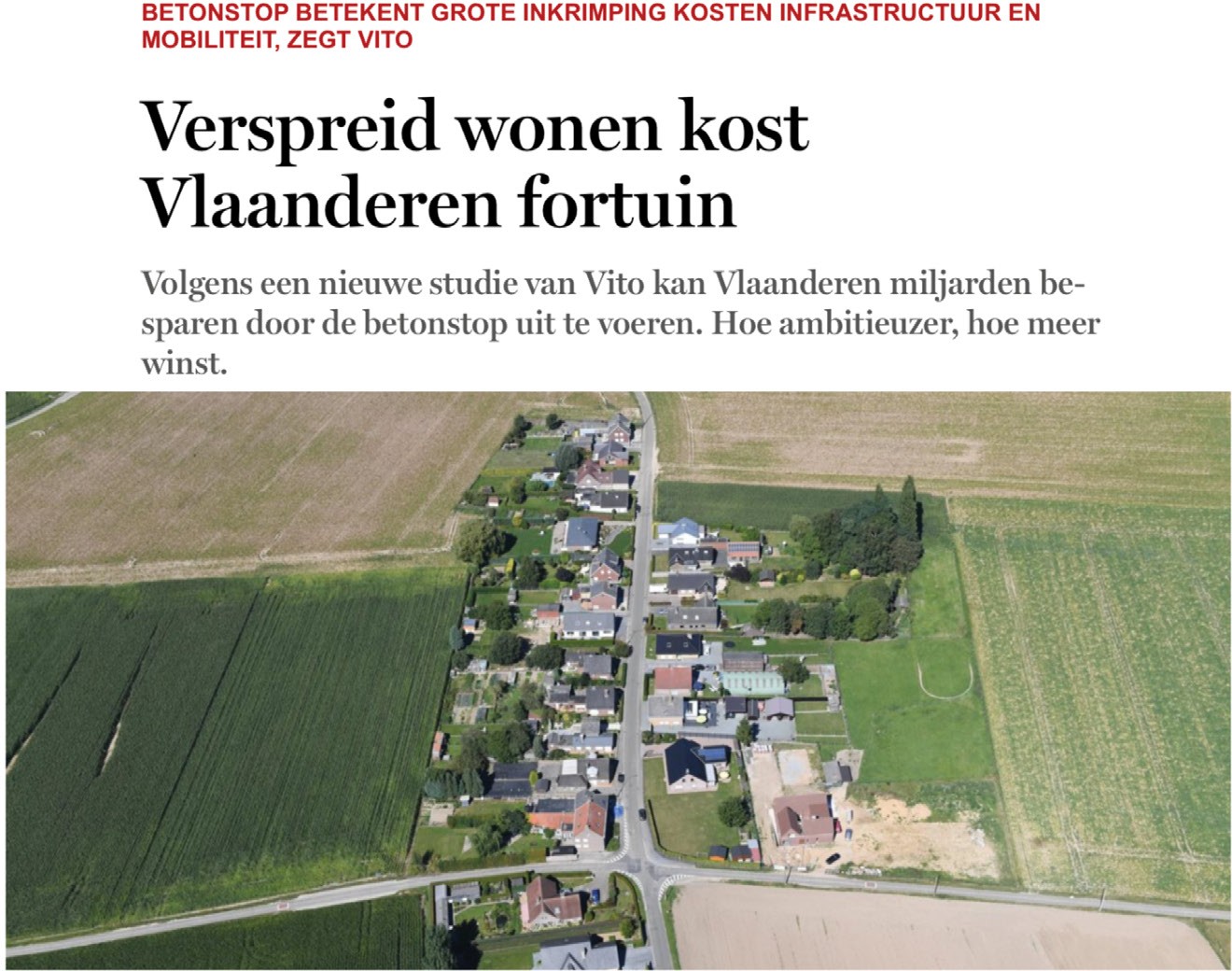 bron
de Standaard
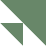 UITGAGINGEN EN THEMA'S
30
bron
departement Omgeving
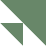 UITGAGINGEN EN THEMA'S
31
VERHOGEN RUIMTELIJK RENDEMENT
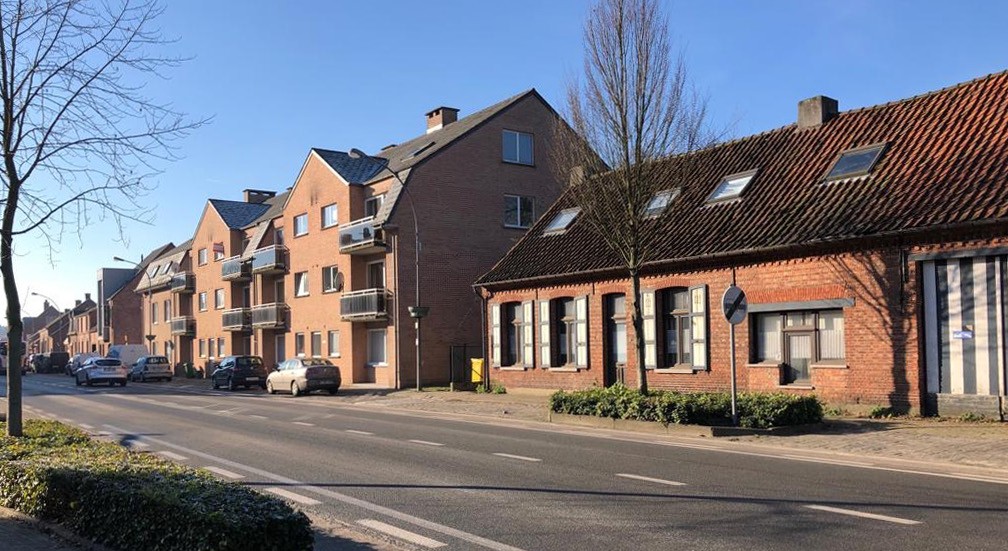 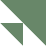 UITGAGINGEN EN THEMA'S
32
VERHOGEN RUIMTELIJK RENDEMENT . verdichting
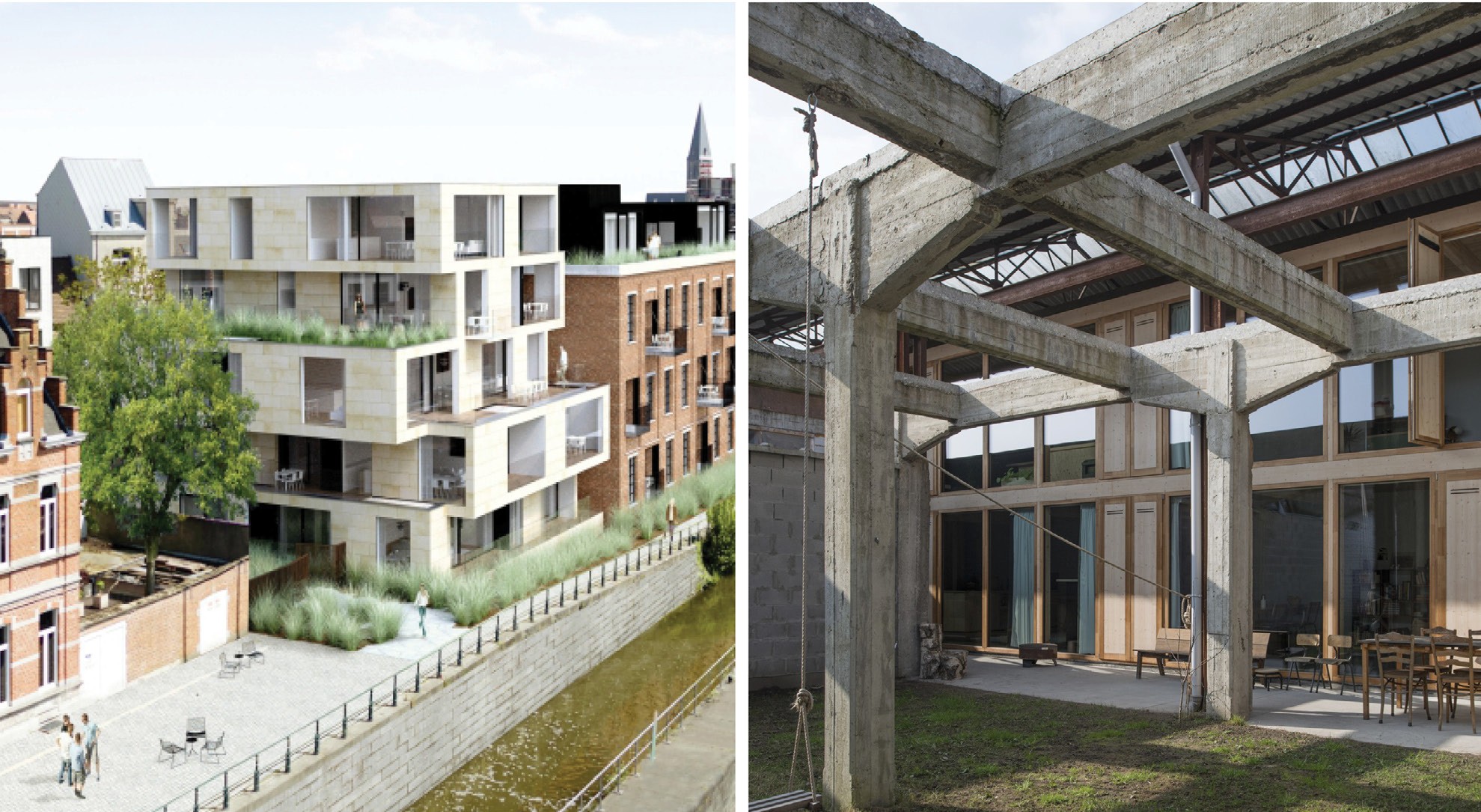 bron
CAAN architecten
bron
Gafpa architecten
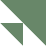 UITGAGINGEN EN THEMA'S
33
VERHOGEN RUIMTELIJK RENDEMENT . verdichting
analyse en waardering
samenhangende gehelen
DNA
visie: kernversterkend beleid
hoeveel verdichting nodig en wenselijk?
(resultaten woonbehoeftestudie, ambitieniveau beleid)
hoe leefkwaliteit verhogen?
verdichten
verhoging aantal wooneenheden
publieke ruimte
traag netwerk
status quo
behoud aantal wooneenheden
voorzieningen
groenblauwe  dooradering
ontdichten
vermindering aantal wooneenheden
erfgoed
...
gebiedsspecifiek toepassen
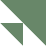 UITGAGINGEN EN THEMA'S
34
BEELDKWALITEIT EN DNA . in kaart brengen DNA van de dorpskern
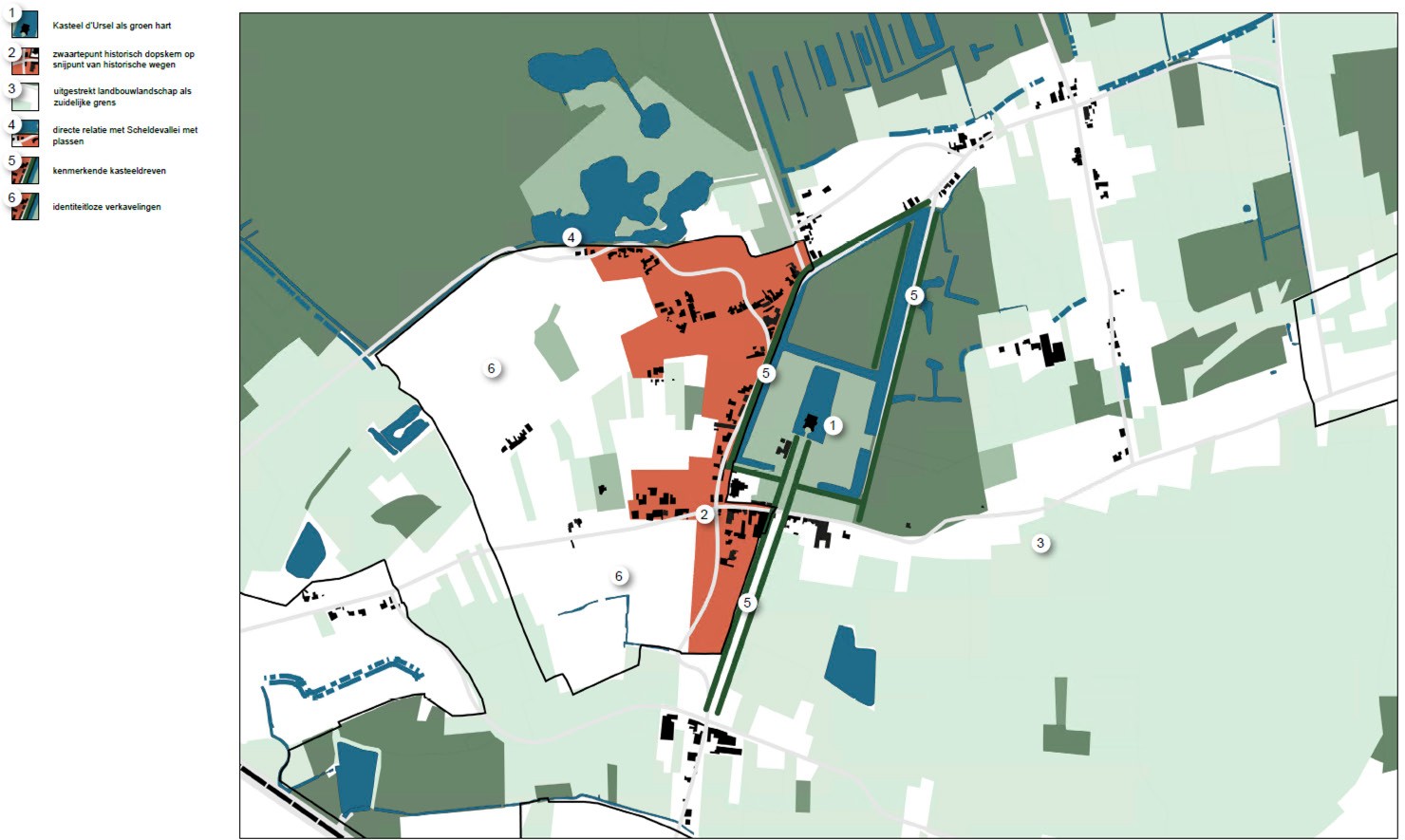 bron
Beleidsplan ruimte Bornem
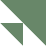 UITGAGINGEN EN THEMA'S
35
PUBLIEKE RUIMTE . groenblauwe netwerken
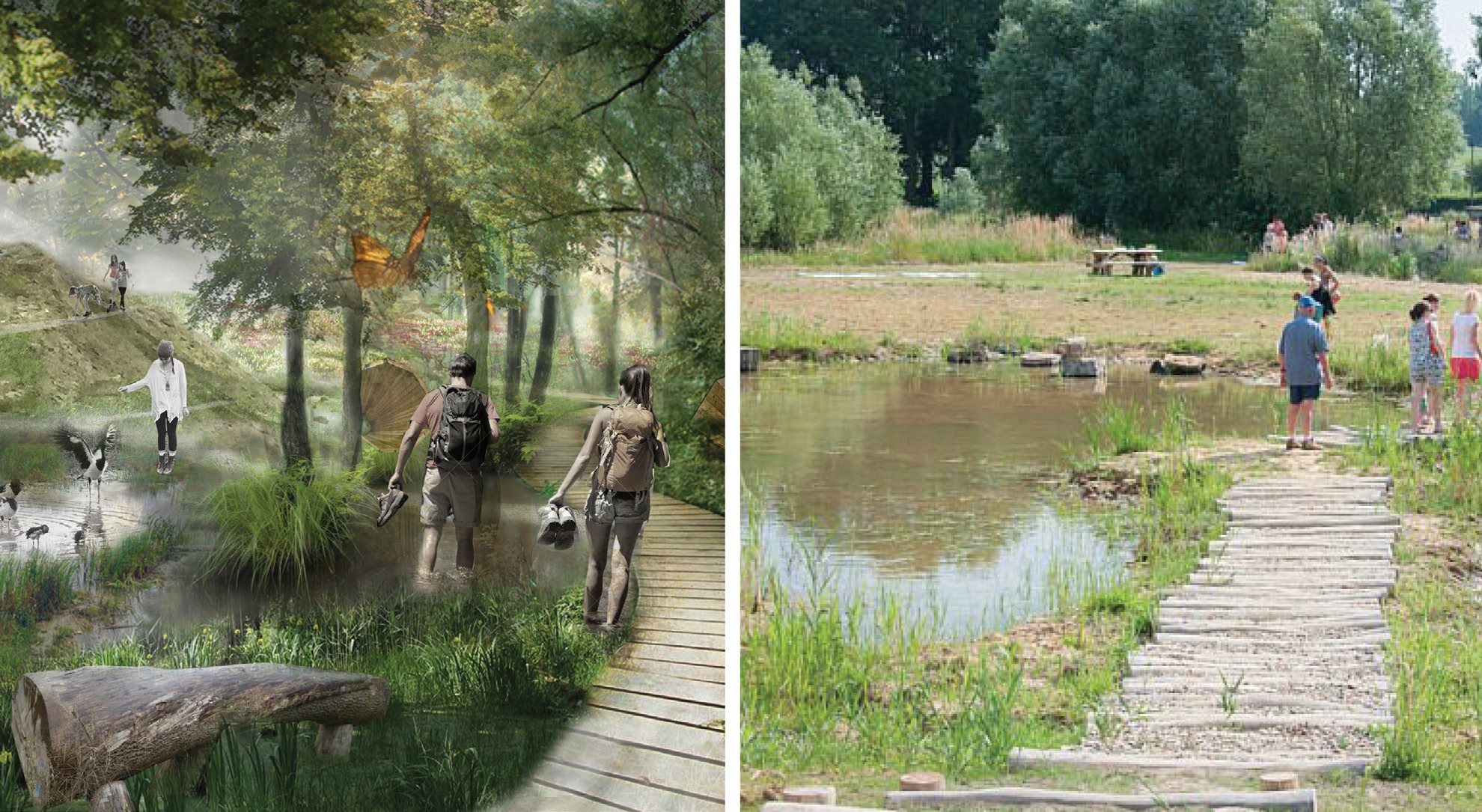 bron
BUUR
bron
OMGEVING bv
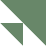 UITGAGINGEN EN THEMA'S
36
PUBLIEKE RUIMTE . verblijven
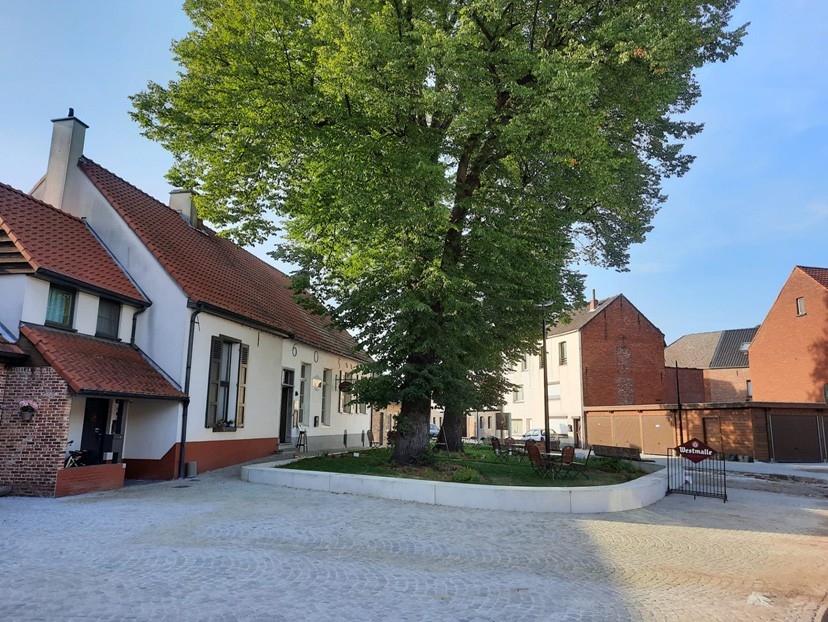 verblijfsplaats in de dorpskern van Wechelderzande
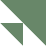 UITGAGINGEN EN THEMA'S
37
MOBILITEIT . shift in ontwerp en planning
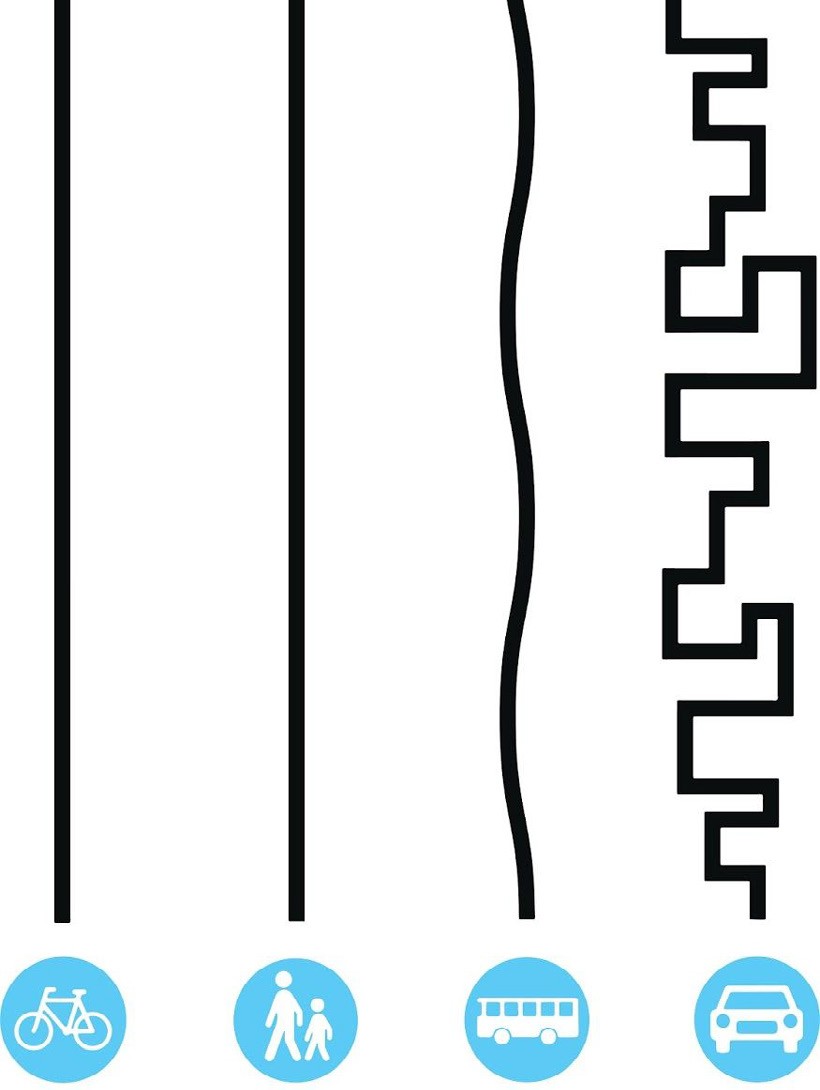 bron
Copenhagenize
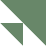 UITGAGINGEN EN THEMA'S
38
MOBILITEIT . mobipunten
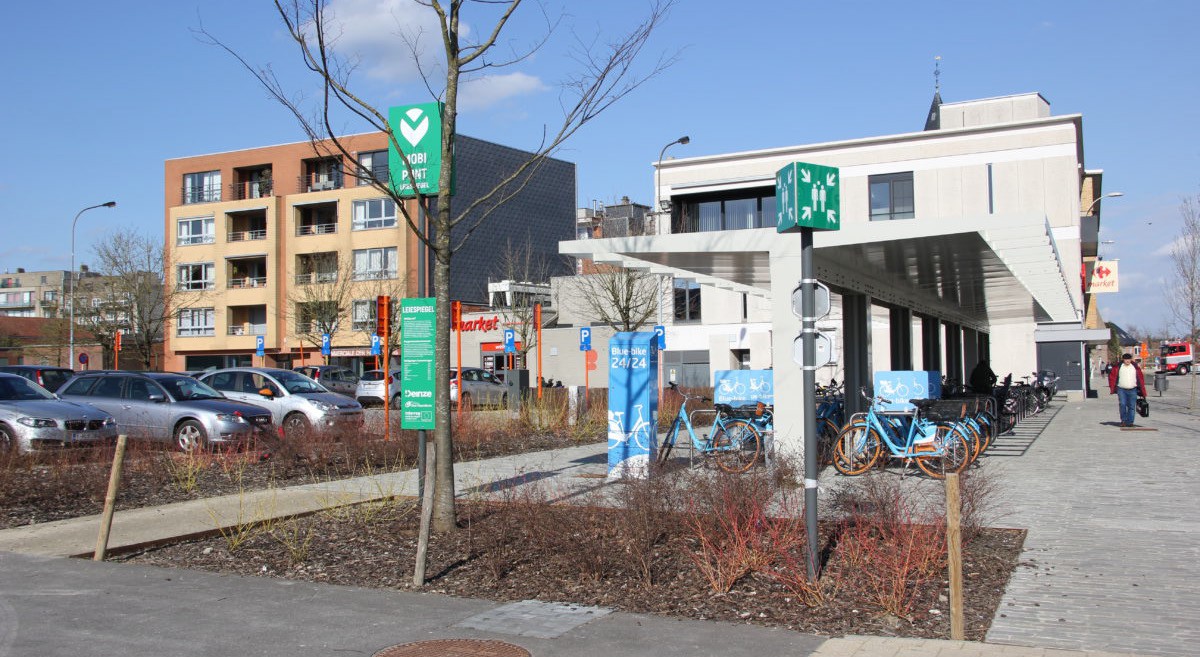 bron
Deinze
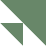 UITGAGINGEN EN THEMA'S
39
BELANG VAN PARTICIPATIE
40
BELANGRIJKSTE LEERPUNTEN


maak het lokaal en persoonlijk
breng een positief verhaal
doe het samen
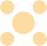 BELANG VAN PARTICIPATIE
41
MAAK HET LOKAAL EN PERSOONLIJK


MEER INTERESSEERT DE MENSEN NIET
kom niet aan met algemene statistieken of met prachtige doelstellingen
gebruik lokale informatie, foto’s en ontwikkelingen
ga in op waar mensen zich zorgen over maken
maak duidelijk dat het ruimtelijk beleid ook over hen gaat, over hun woning, hun leefomgeving  enz. de toekomst van hun kinderen
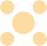 BELANG VAN PARTICIPATIE
42
BRENG EEN POSITIEF VERHAAL


MENSEN MOETEN MEE WILLEN DOEN
benadruk de sterke punten en kansen voor de toekomst
werk met ontwerpend onderzoek voor enkele strategische locaties naast de uitwerking van  meer algemeen ruimtelijk beleid
start direct met uitvoering waar dat kan
werk met en aan goede voorbeelden
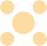 BELANG VAN PARTICIPATIE
43
BRENG EEN POSITIEF VERHAAL . impressies hoe het kan worden
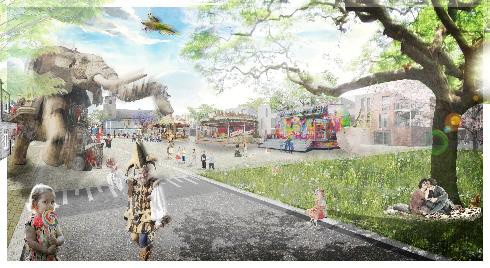 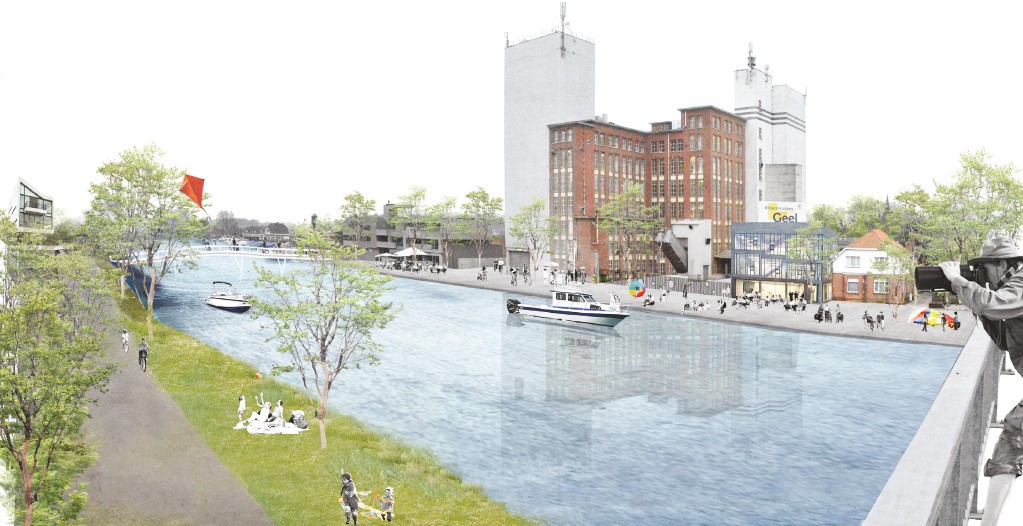 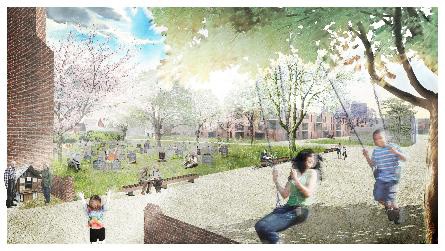 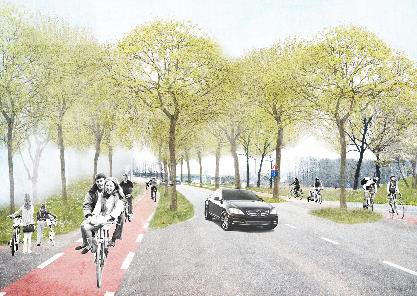 bron
beleidsplan ruimte Geel
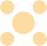 BELANG VAN PARTICIPATIE
44
BRENG EEN POSITIEF VERHAAL . bied perspectief voor de toekomst
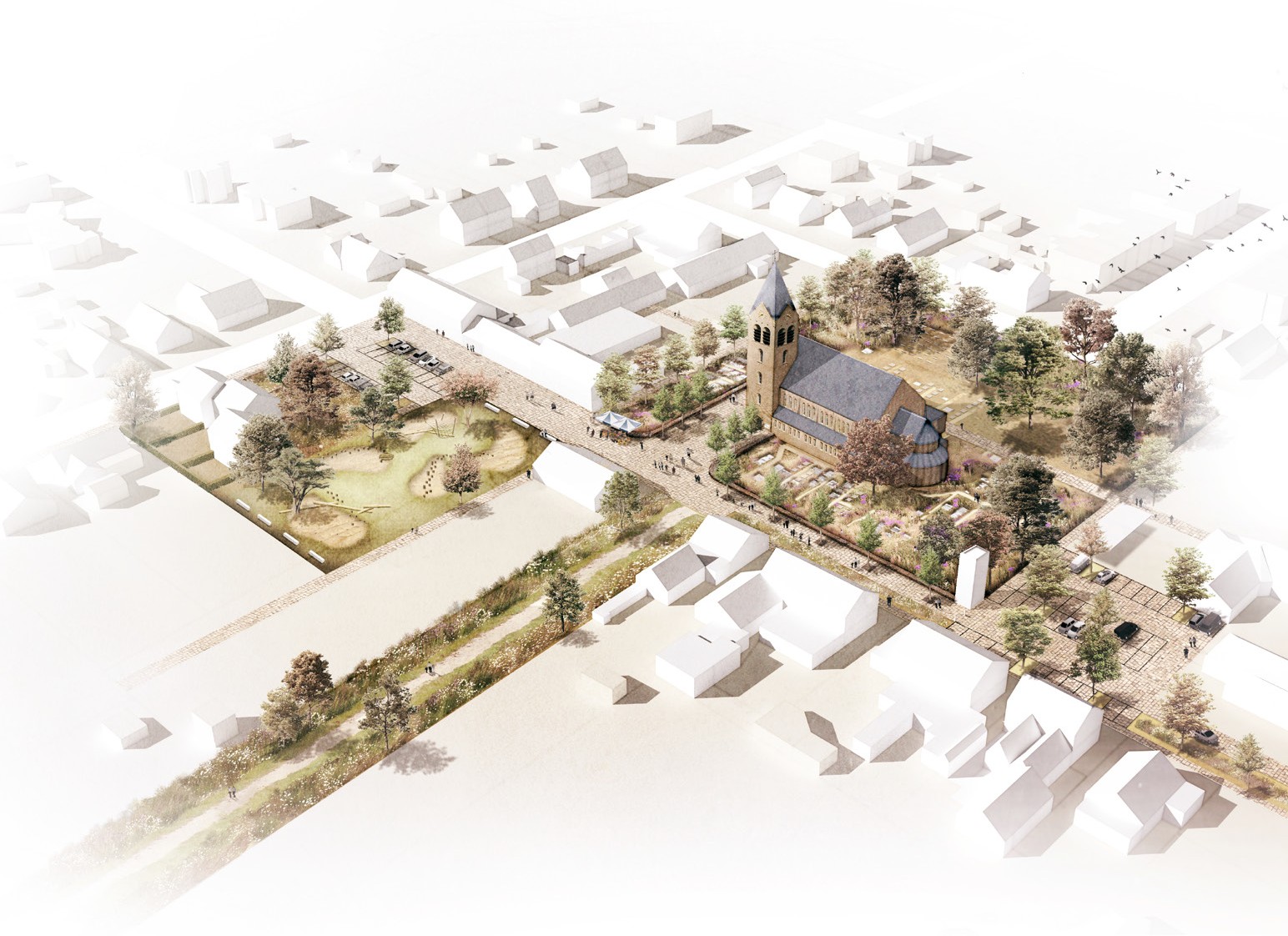 bron
beleidsplan ruimte Geel
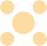 BELANG VAN PARTICIPATIE
45
DOE HET SAMEN


OPEN EN TRANSPARANT PROCES HELPT OM POLITIEK DRAAGVLAK TE VINDEN
samen	met	inwoners,	ondernemers,	adviesraden,	gemeenteraad,	bouwers,	jongeren,  belangengroepen, hogere overheden enz.
iedereen samen in bad van start tot eind
het is niet alleen jouw verhaal maar dat van ons samen
wees zelf toegankelijk en oprecht
vind een formule die werkt (bijvoorbeeld dialoogcafés)
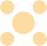 BELANG VAN PARTICIPATIE
46
DOE HET SAMEN
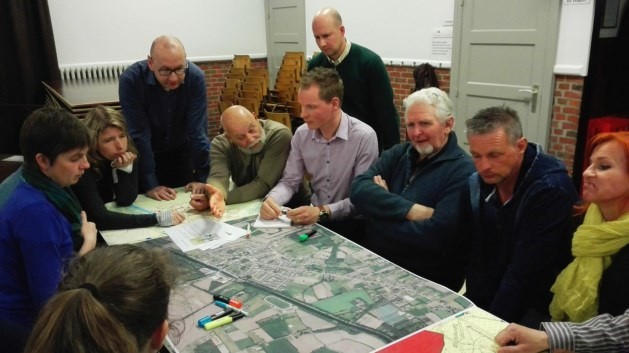 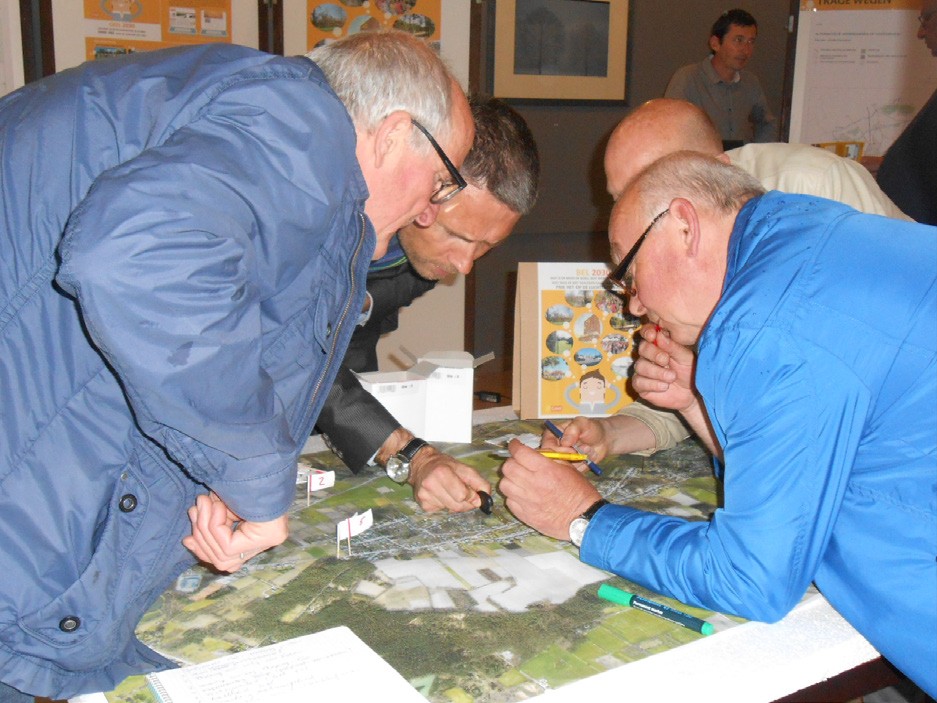 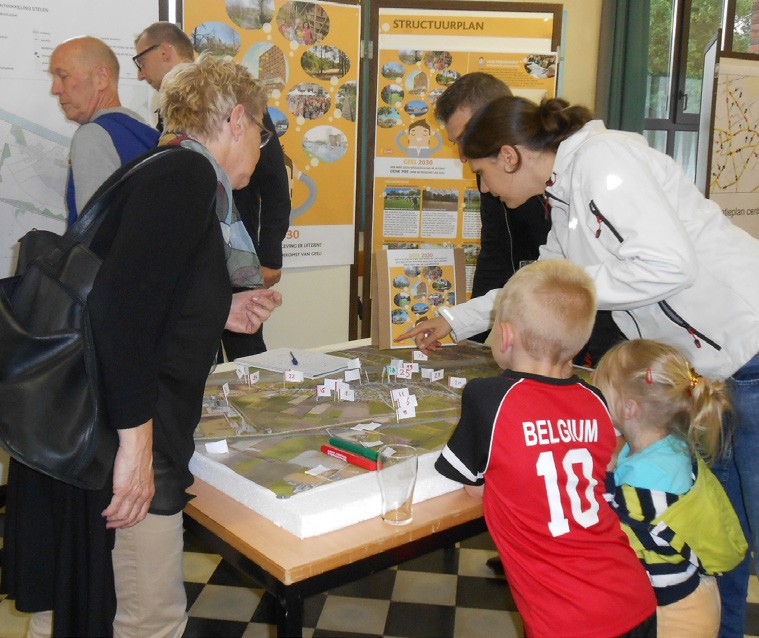 bron
beleidsplan ruimte Geel
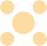 BELANG VAN PARTICIPATIE
47
DOE HET SAMEN
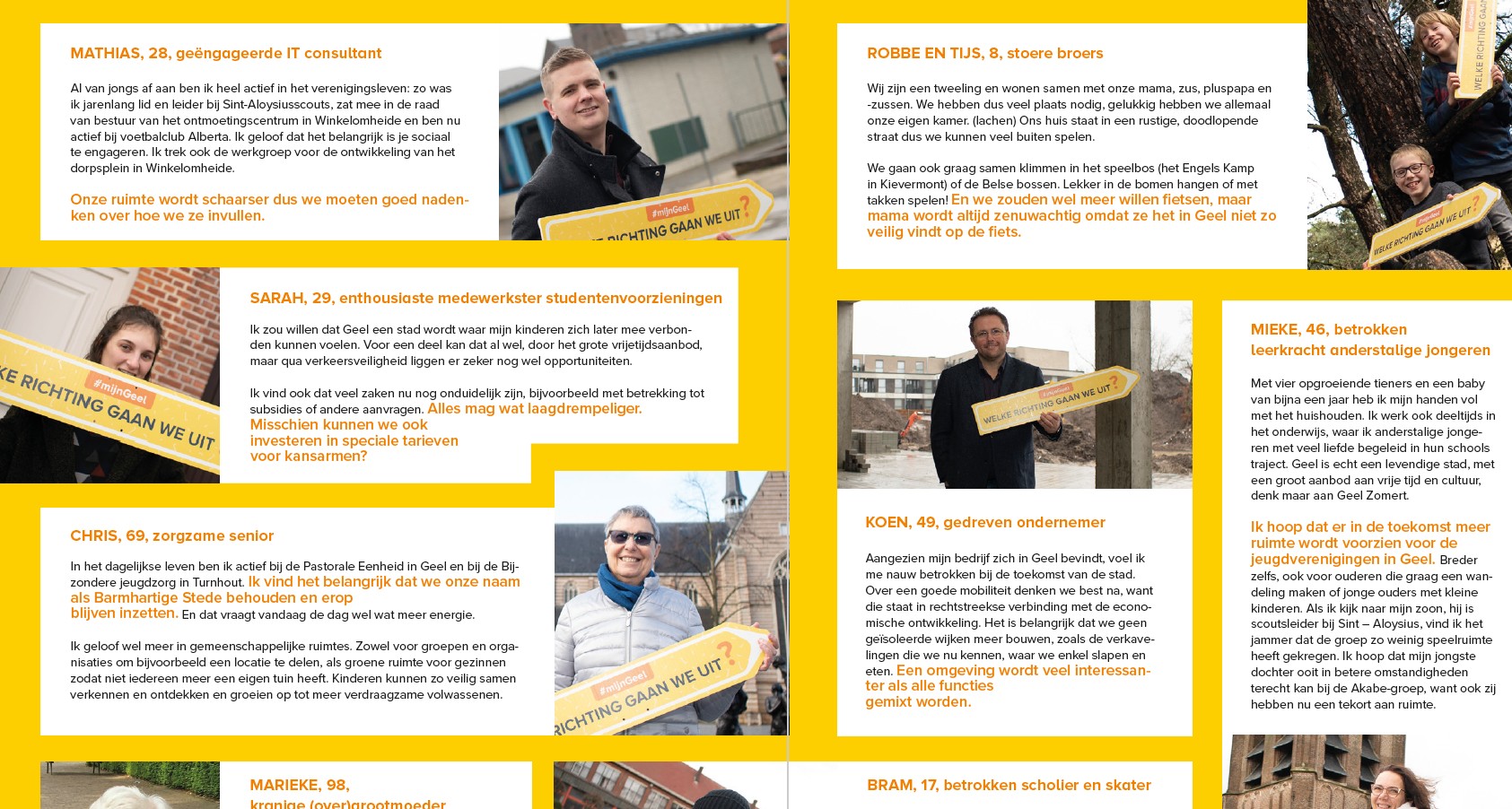 bron
beleidsplan ruimte Geel
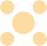 BELANG VAN PARTICIPATIE
48
ENKELE PRAKTISCHE TIPS


werk samen met bureaus waarmee jij een klikt hebt
betrek een goed communicatiebureau van begin tot eind
een sterk open planproces schept verwachtingen
nog veel meer inzetten op actie en realisatie
wissel goede voorbeelden en ideeën met elkaar uit
wacht niet op een ander, doe wat jij kan
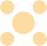 BELANG VAN PARTICIPATIE
49
AANBEVELINGEN
50
DURF NEE ZEGGEN
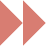 AANBEVELINGEN
51
SCHRAPPEN VAN WOONUITBREIDINGSGEBIEDEN
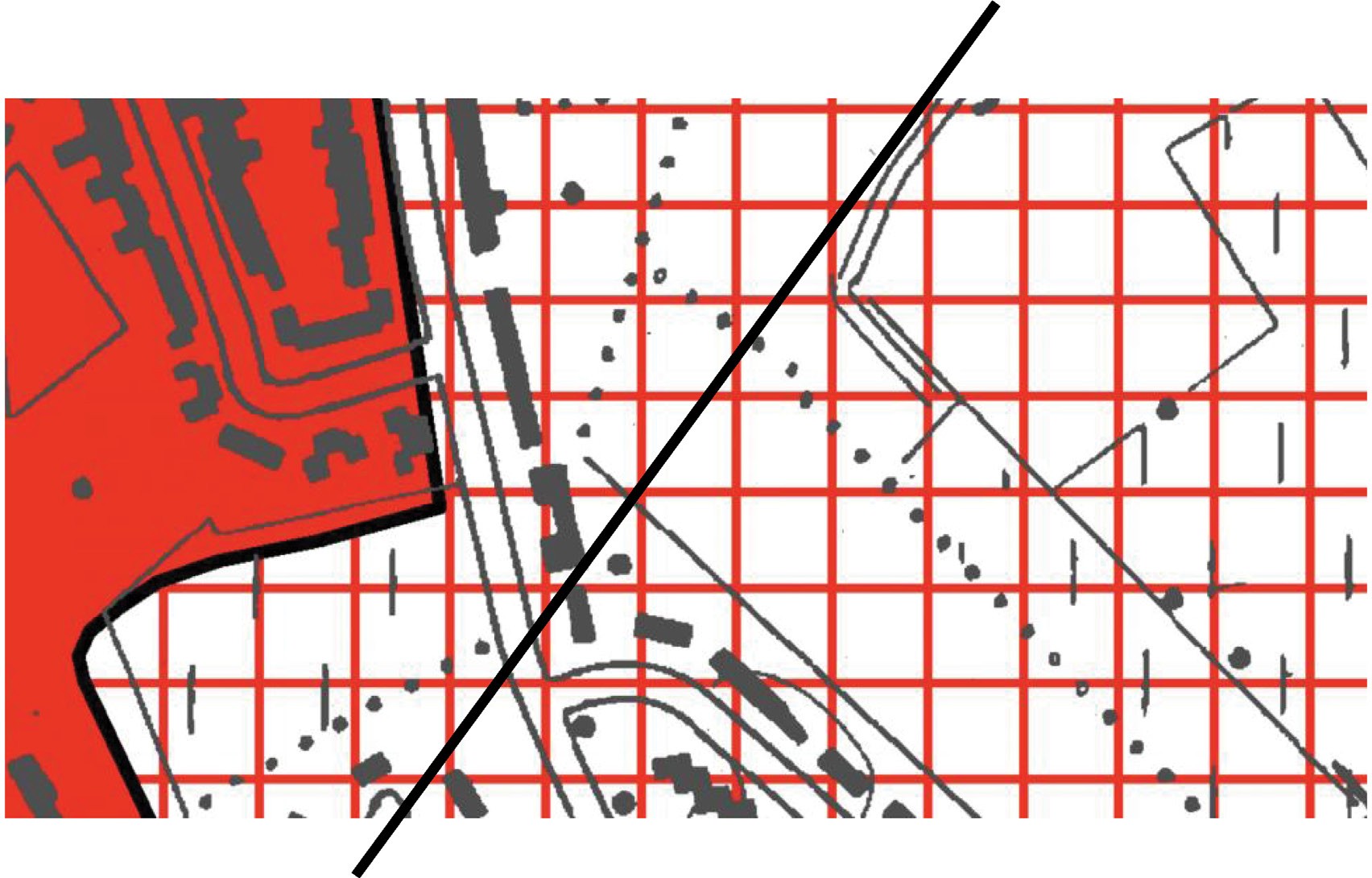 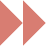 AANBEVELINGEN
52
SCHRAPPEN VAN WOONUITBREIDINGSGEBIEDEN
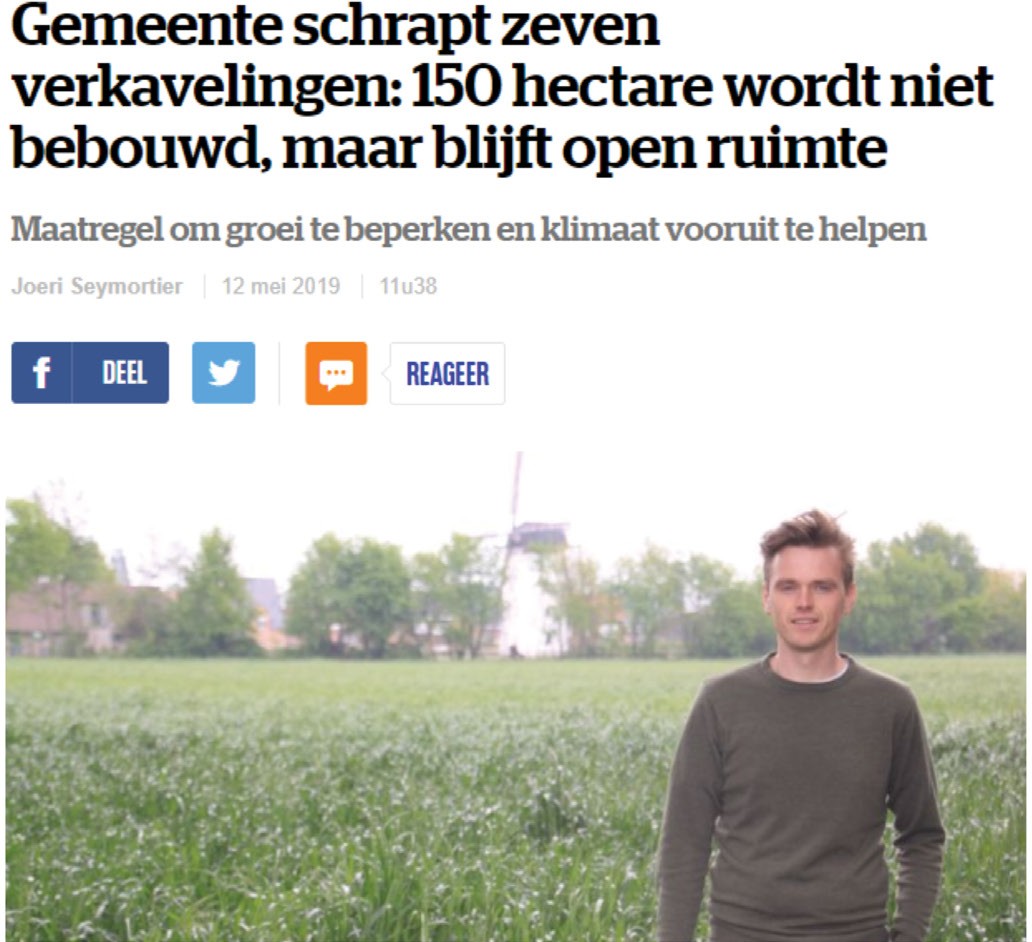 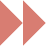 AANBEVELINGEN
53
DURF ONDERHANDELEN
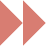 AANBEVELINGEN
54
BELEIDSMATIG GEWENSTE ONTWIKKELINGEN
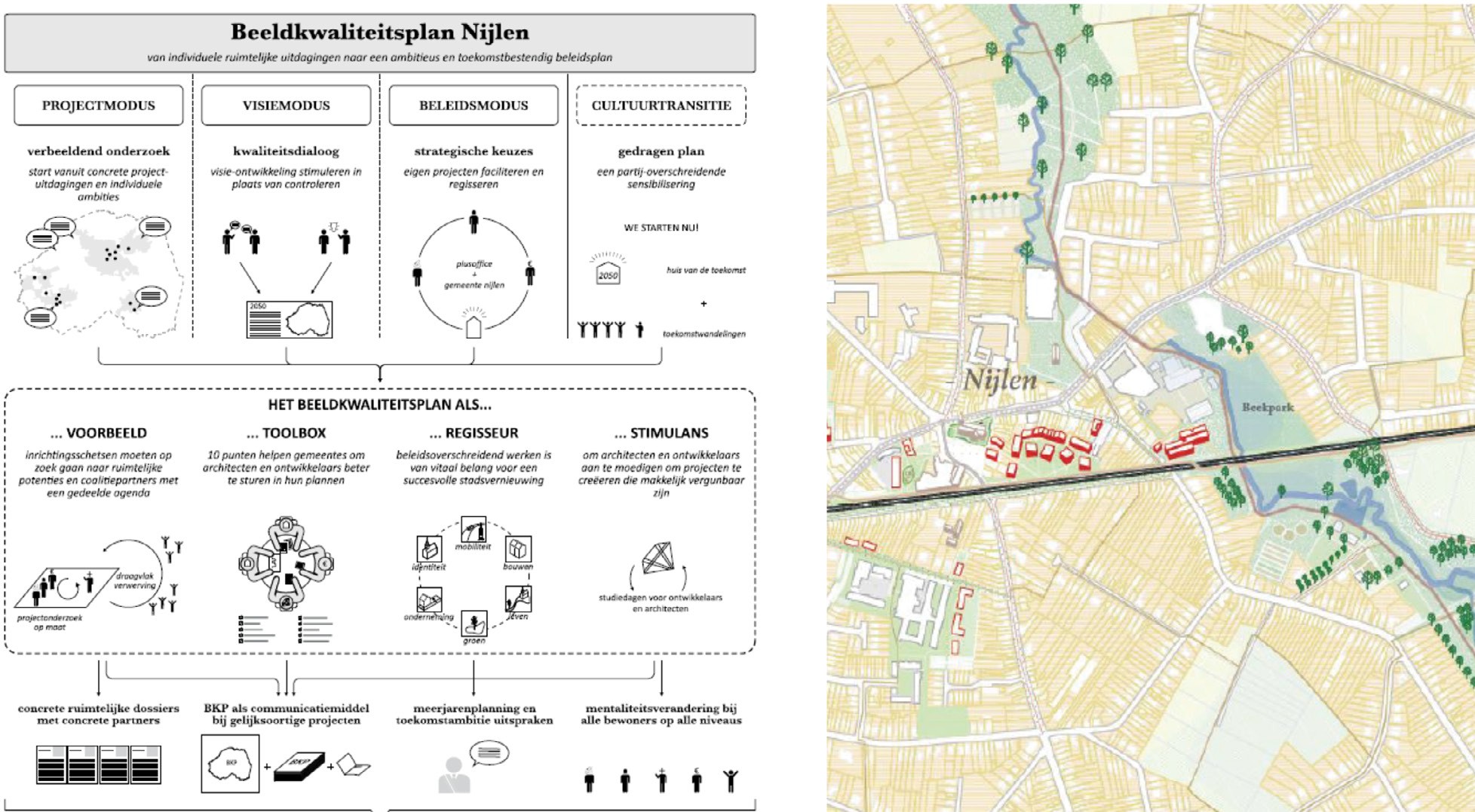 bron
PLUS office
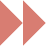 AANBEVELINGEN
55
LEG LASTEN OP
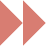 AANBEVELINGEN
56
MASTERPLAN BONHEIDEN CENTRUM - BESTAANDE SITUATIE
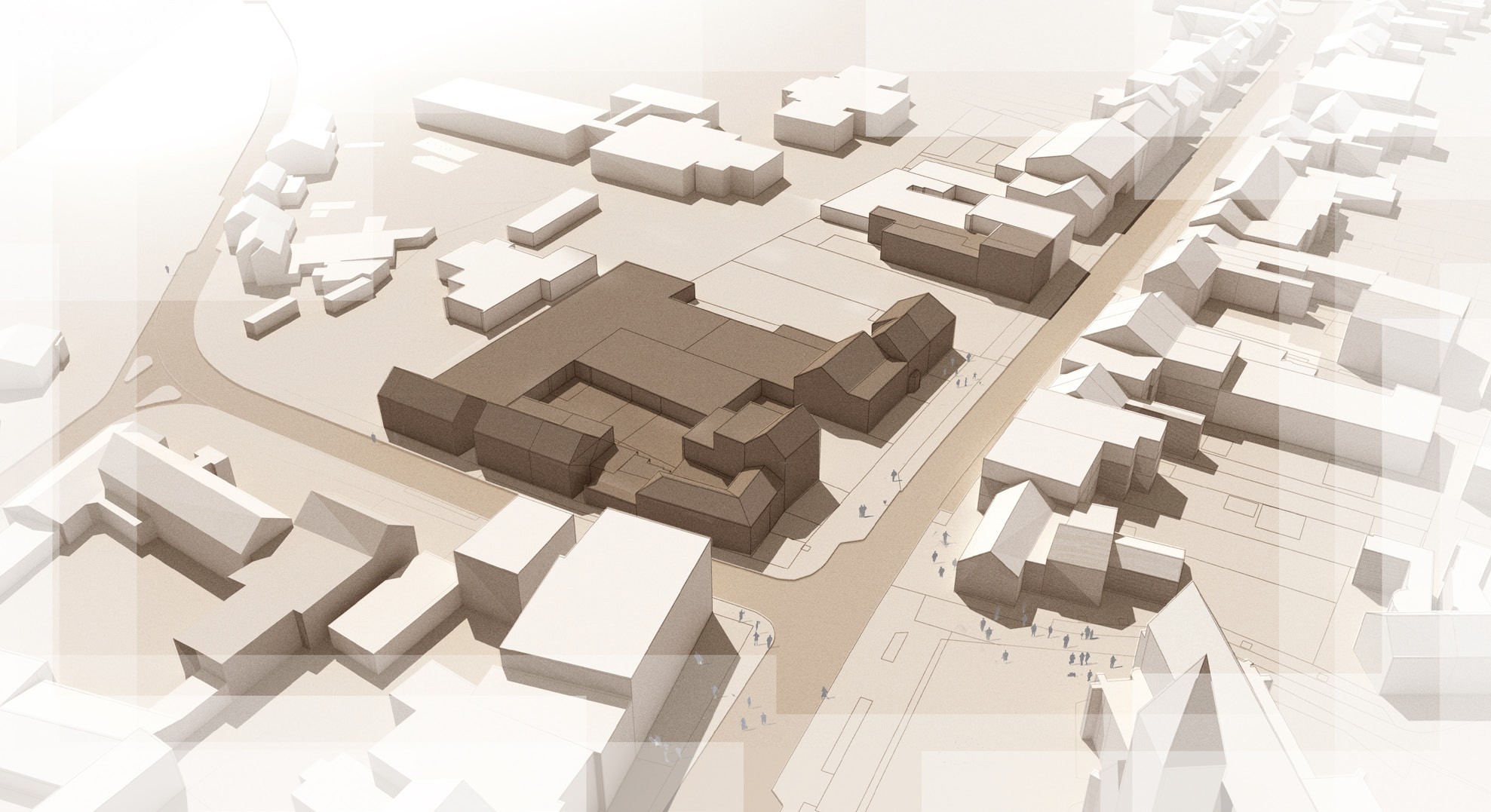 bron
OMGEVING bv
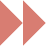 AANBEVELINGEN
57
MASTERPLAN BONHEIDEN CENTRUM - ONTWERPVOORSTEL
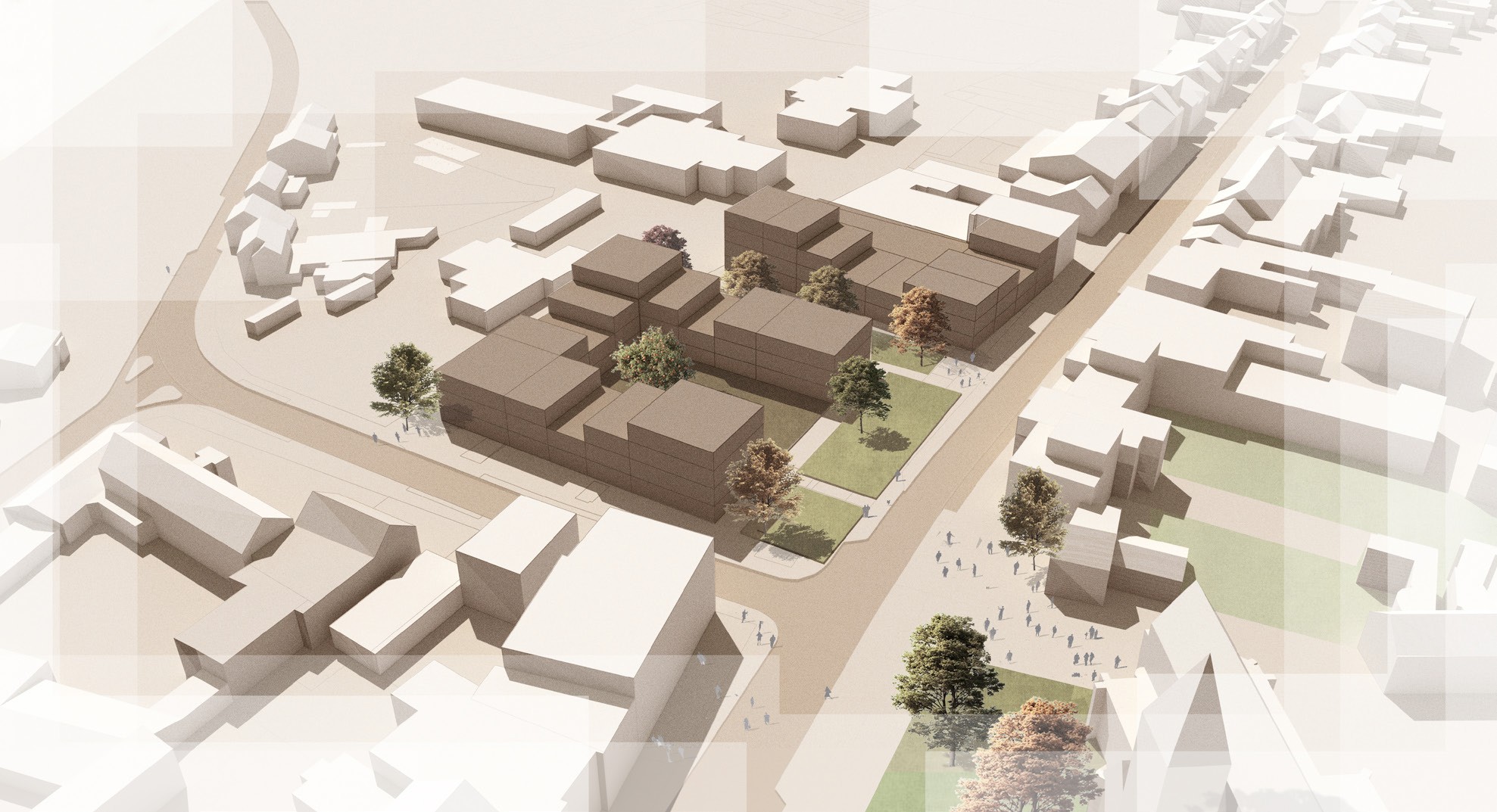 bron
OMGEVING bv
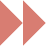 AANBEVELINGEN
58
MASTERPLAN BONHEIDEN CENTRUM - MOGELIJKE LASTEN
achteruitschuiven van bouwlijnen
.
opleggen van parkeerlasten
.
zorgen voor betaalbaar wonen
.
aanleggen van kwalitatieve publieke ruimte
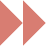 AANBEVELINGEN
59
WEES ALS OVERHEID ACTIEF
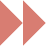 AANBEVELINGEN
60
HANTEER DE ‘ZAAK DER WEGEN’
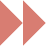 AANBEVELINGEN
61
GA VOOR SAMENWERKING
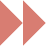 AANBEVELINGEN
62
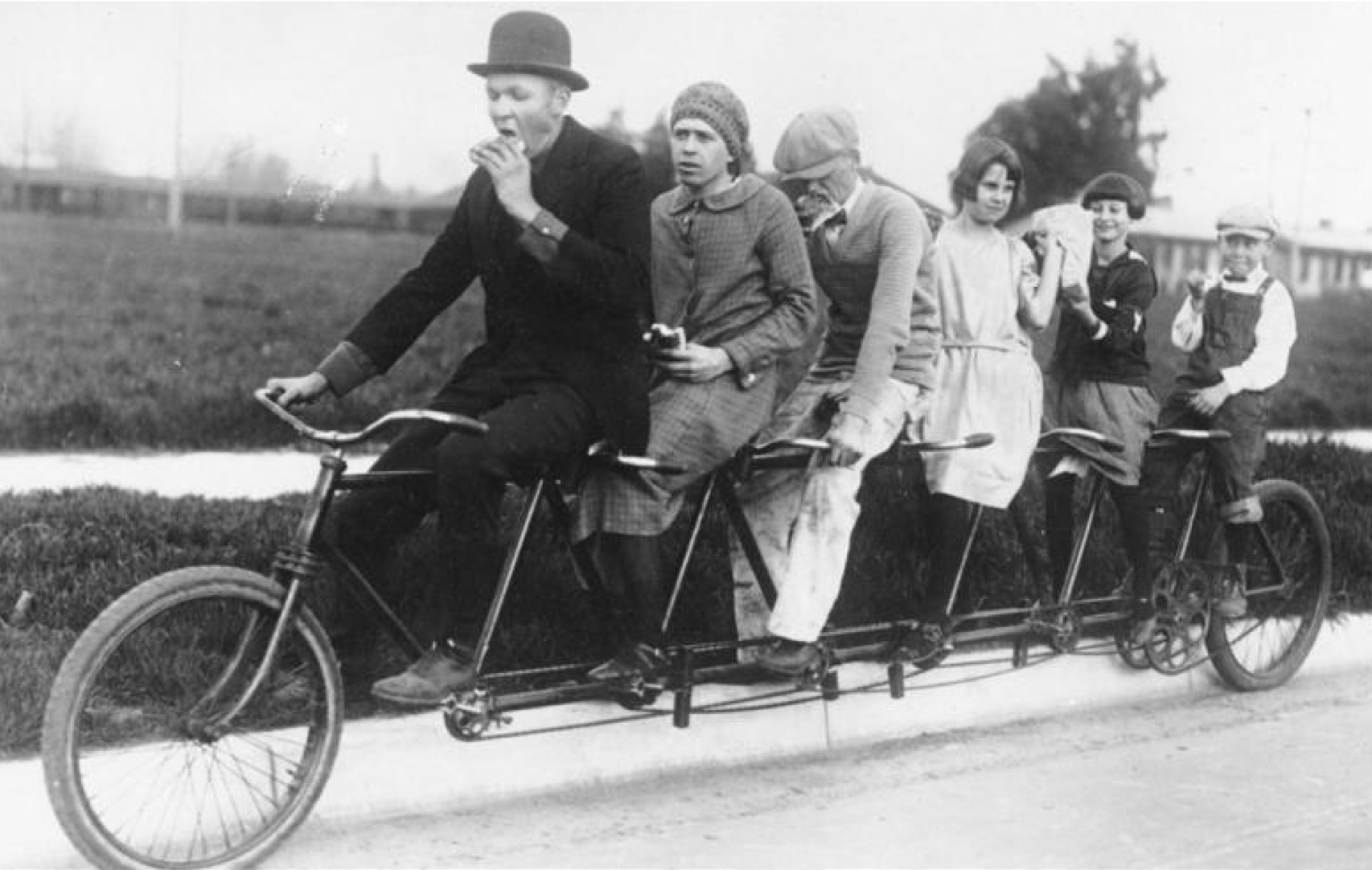 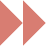 AANBEVELINGEN
63
DENK NA OVER ‘STAND STILL’
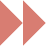 AANBEVELINGEN
64
RUIMTELIJK BELEID IS MEER DAN VERGUNNEN
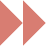 AANBEVELINGEN
65
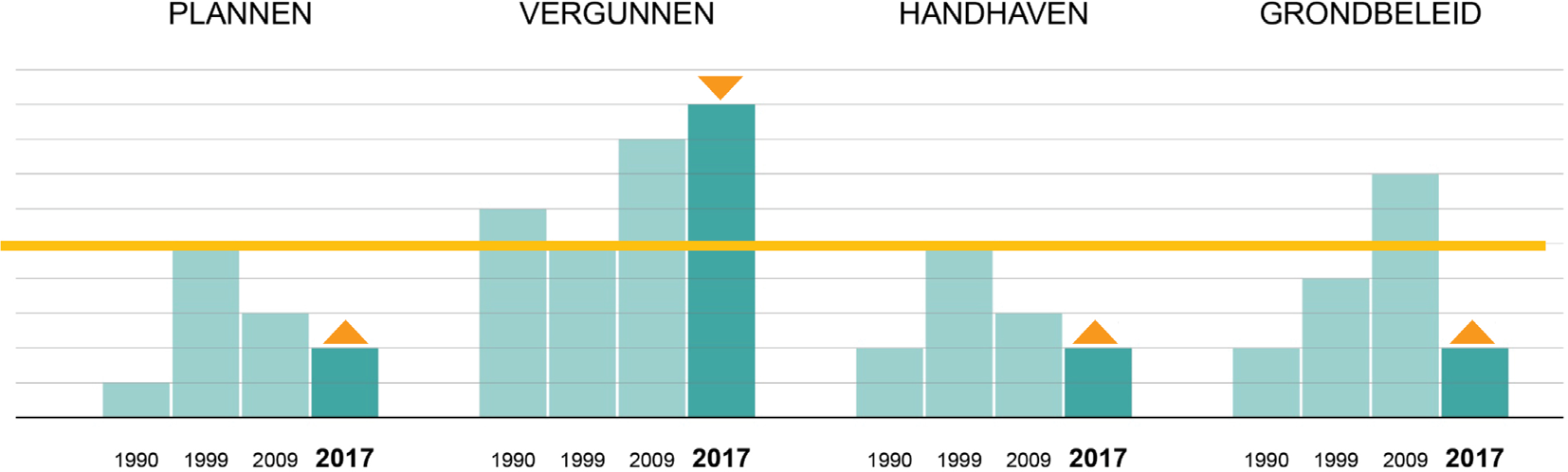 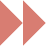 AANBEVELINGEN
66
info@omgeving.be
www.omgeving.be
OMGEVING bv
Uitbreidingstraat 360  2600 Antwerpen-Berchem